Pomagamy zwierzętom
PYSKOWICE GRUPA 282
Pamiętajmy że :
Zwierzęta są przyjaciółmi człowieka.
Zwierzęta mają na nas pozytywny wpływ, pomagają przezwyciężyć samotność, uczą odpowiedzialności i pewności siebie.
Zwierzęta pomagają pokonać stres, zapomnieć o problemach, wywołują pozytywne emocje, motywują do ruchu.
 Jesteśmy odpowiedzialni za los zwierząt.
 Zwierzęta to nie zabawki.
 Należy dbać o zwierzęta jak o prawdziwych przyjaciół.
 
https://sciaga.pl/tekst/199175-200-rola-zwierzat-w-zyciu-czlowieka
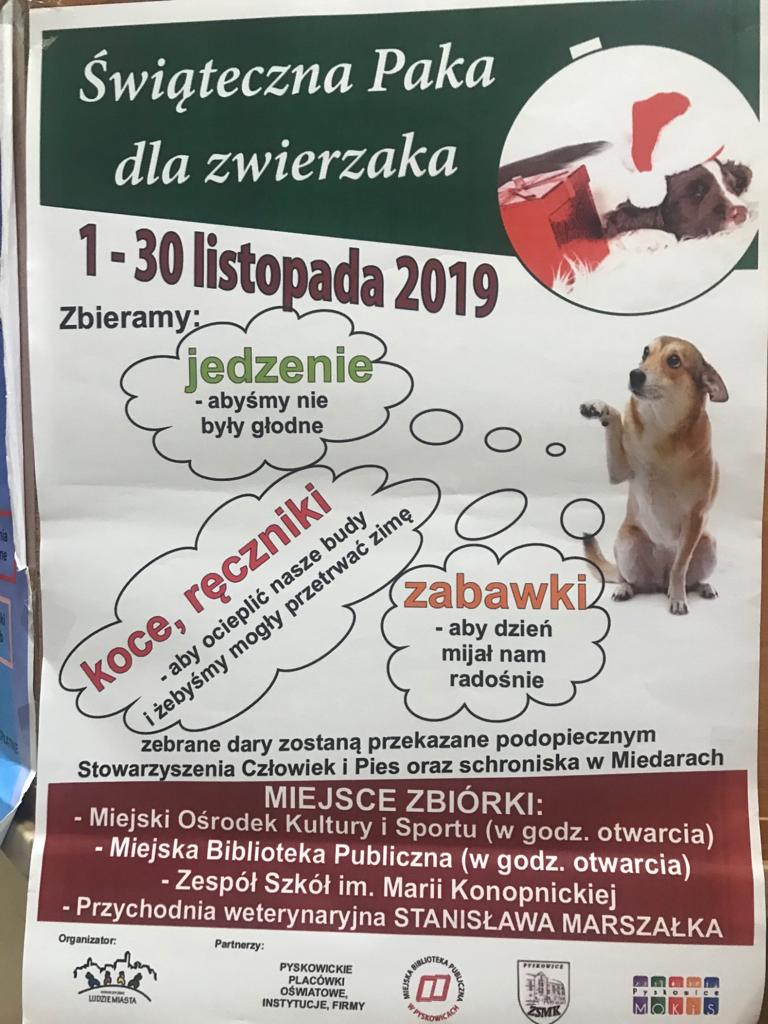 Seniorzy z naszej grupy pomagają zwierzętom w dokarmianiu aby mogły przetrwać zimę.Cała grupa zobowiązała się na zakup karmy  zwierzętom.Nasza  grupa 282
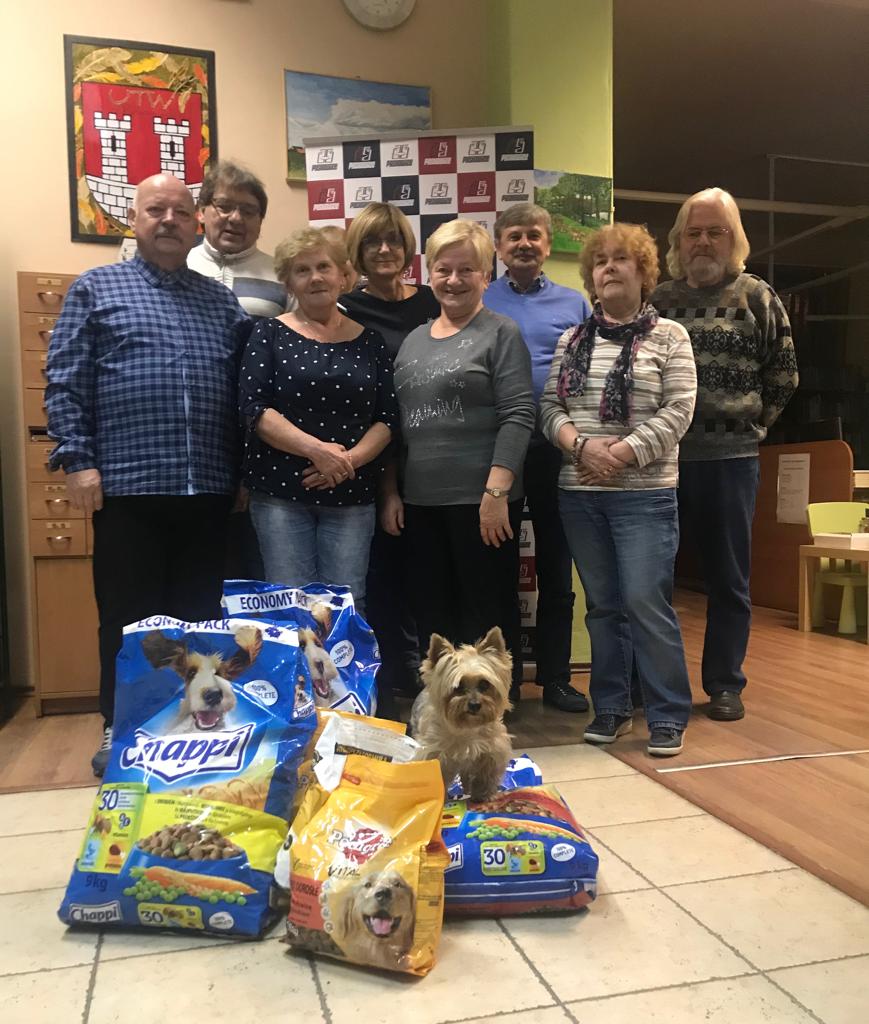 [Speaker Notes: p. Janina]
Lecznice w Pyskowicach
W naszym mieście znajdują się 3 lecznice dla zwierząt są to 
1. PROFI WET  lecznica przy ul Wieczorka 26
2. ZOO-WET lecznica przy ul Sienkiewicza 33
3. Marszałek Stanisław lecznica przy ul Czyżyków 9
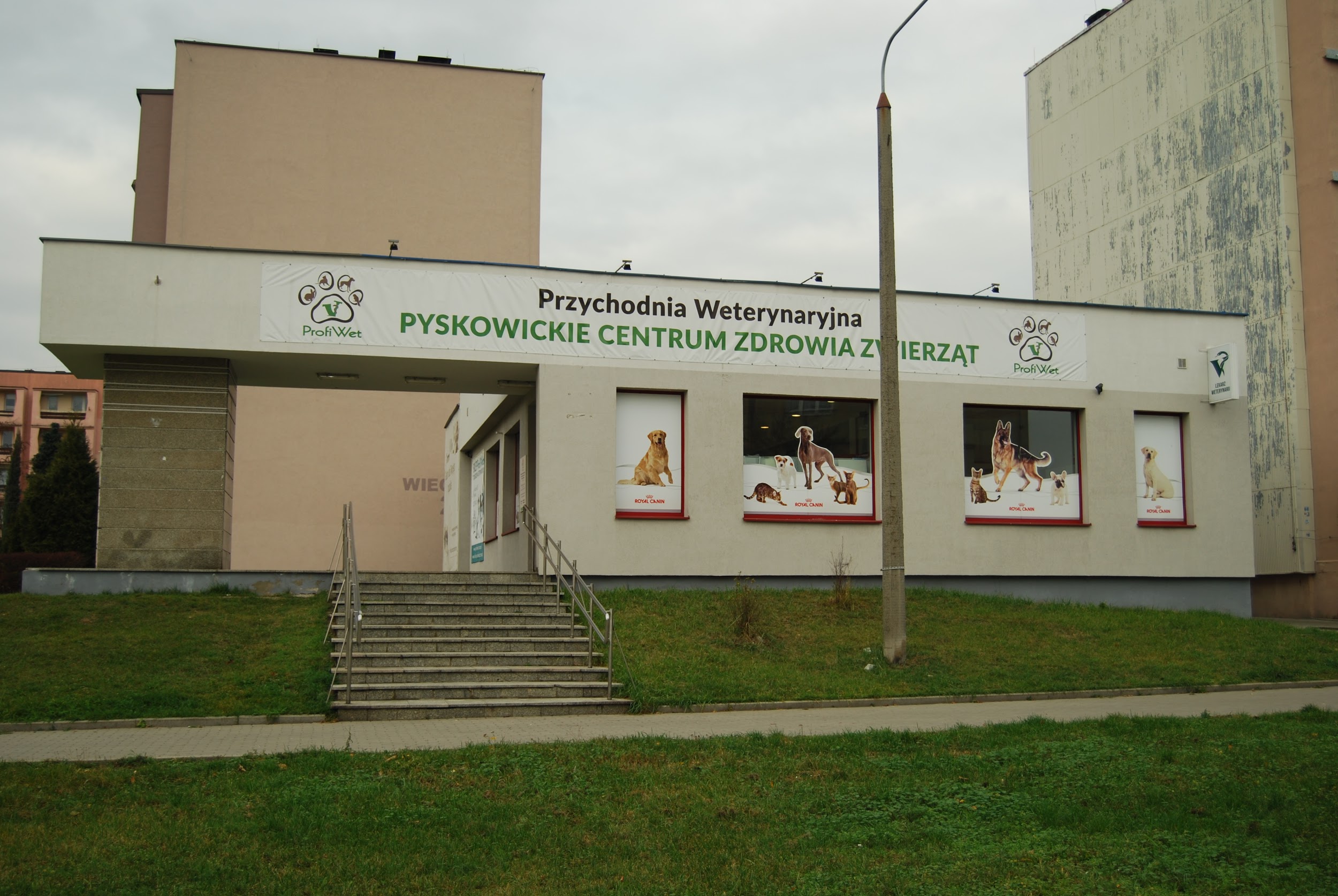 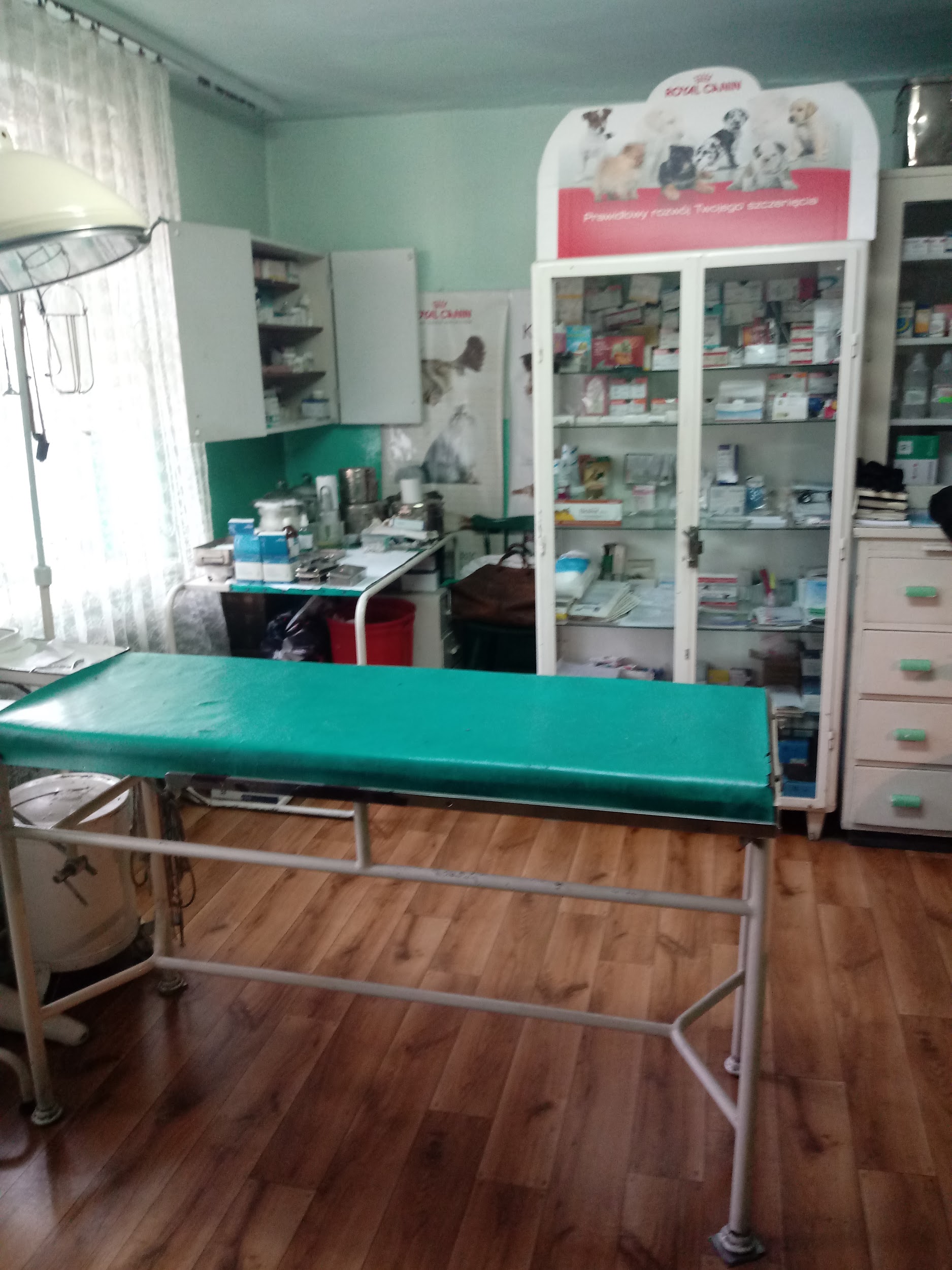 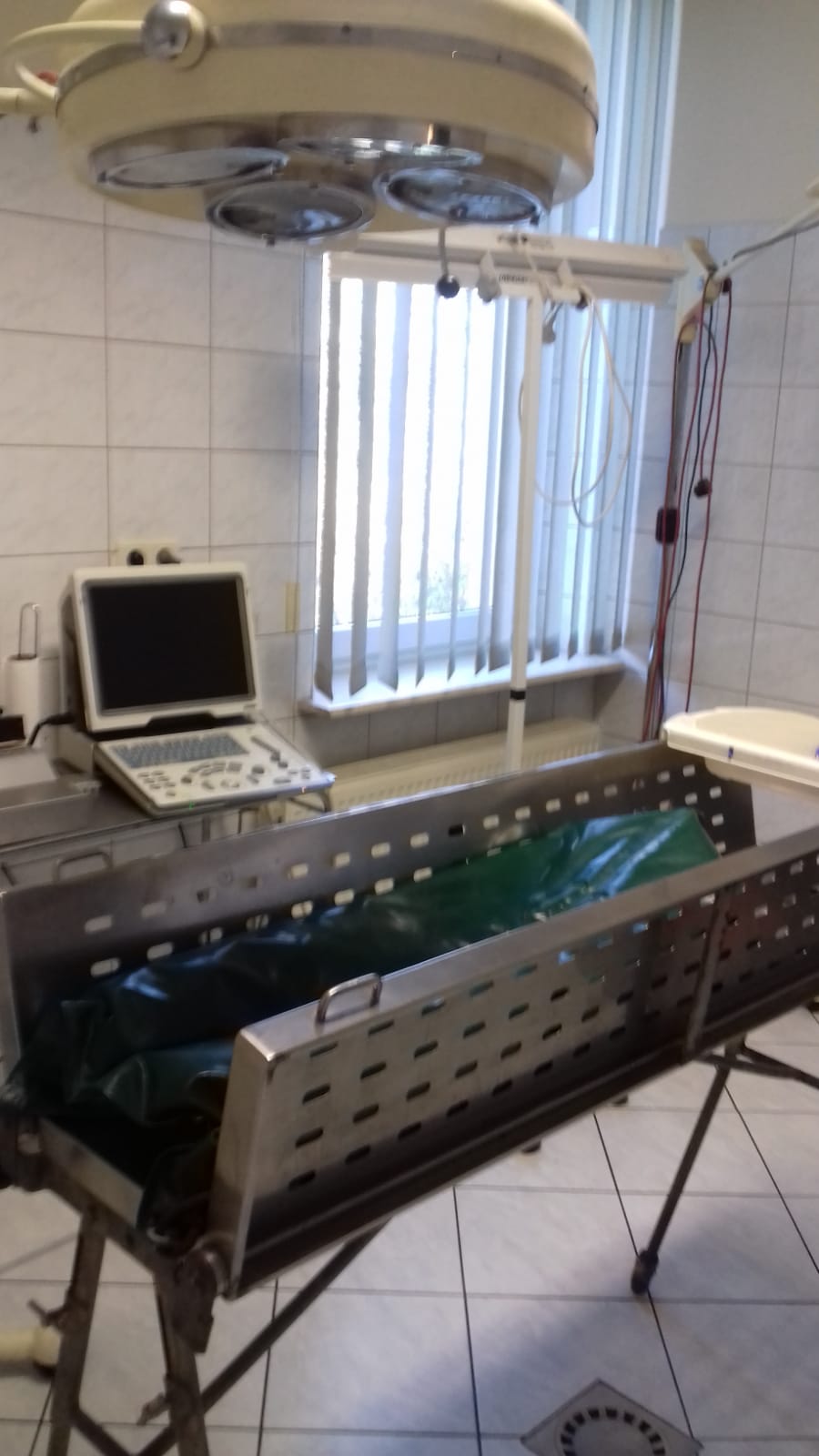 [Speaker Notes: p. Jerzy]
Lecznica Stare Pyskowice
Nawiązaliśmy kontakt z lecznicą, która znajduje się w tzw. starych Pyskowicach. Obsługa lecznicy to bardzo doświadczeni weterynarze z wieloletnią praktyką, a sama lecznica z bardzo dobrze wyposażonymi stanowiskami niezbędnymi do wykonywania najbardziej skomplikowanych zabiegów i operacji. Znajduje się tam między innymi aparat USG stanowisko do przeprowadzania operacji oraz wszelkie niezbędne narzędzia. Kontakt z lecznicą nawiązaliśmy na wszelki wypadek wierząc że nasi podopieczni nie będą musieli z niej korzystać.
[Speaker Notes: p. Alojzy]
Lecznica Stare Pyskowice cd.
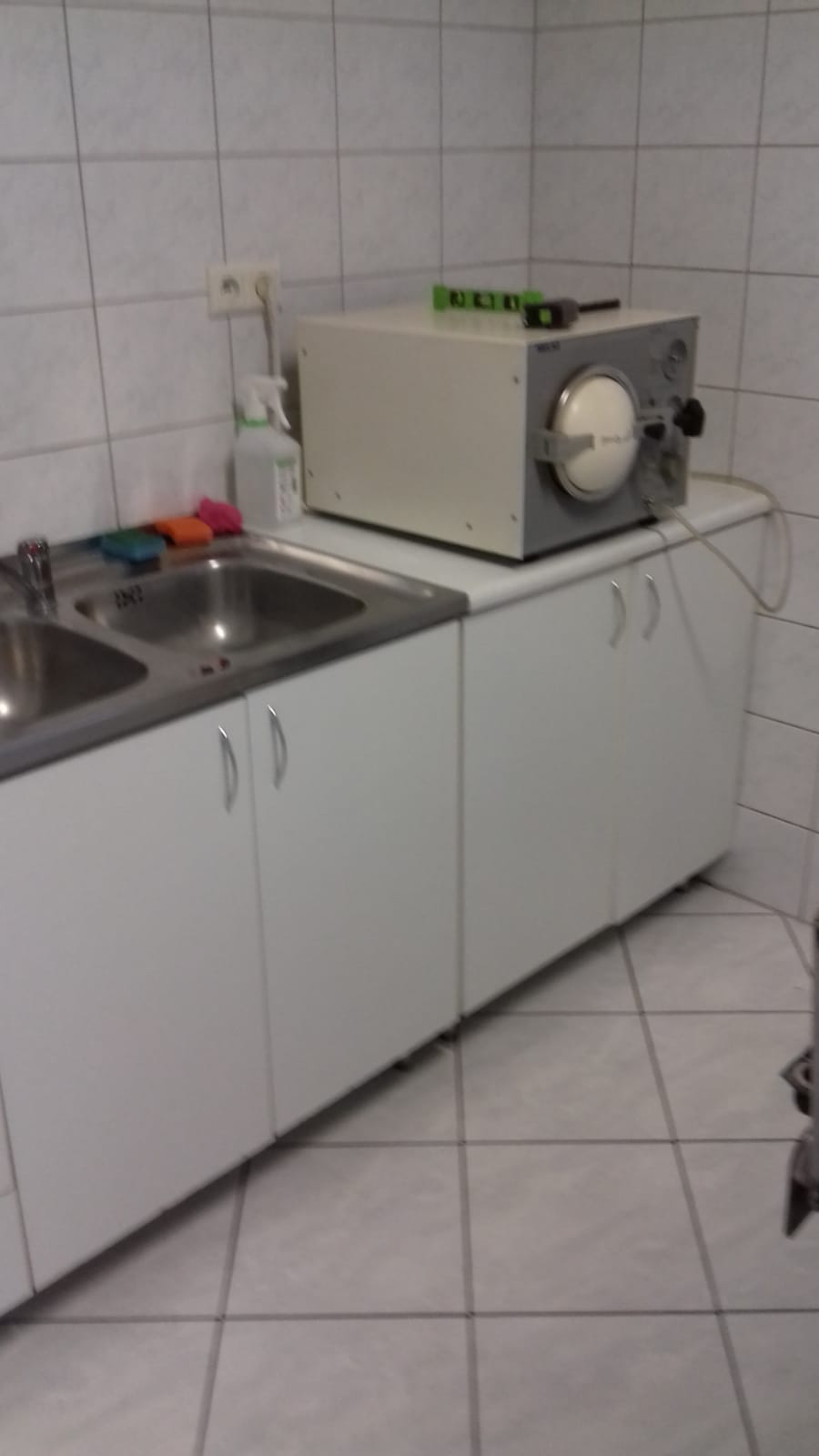 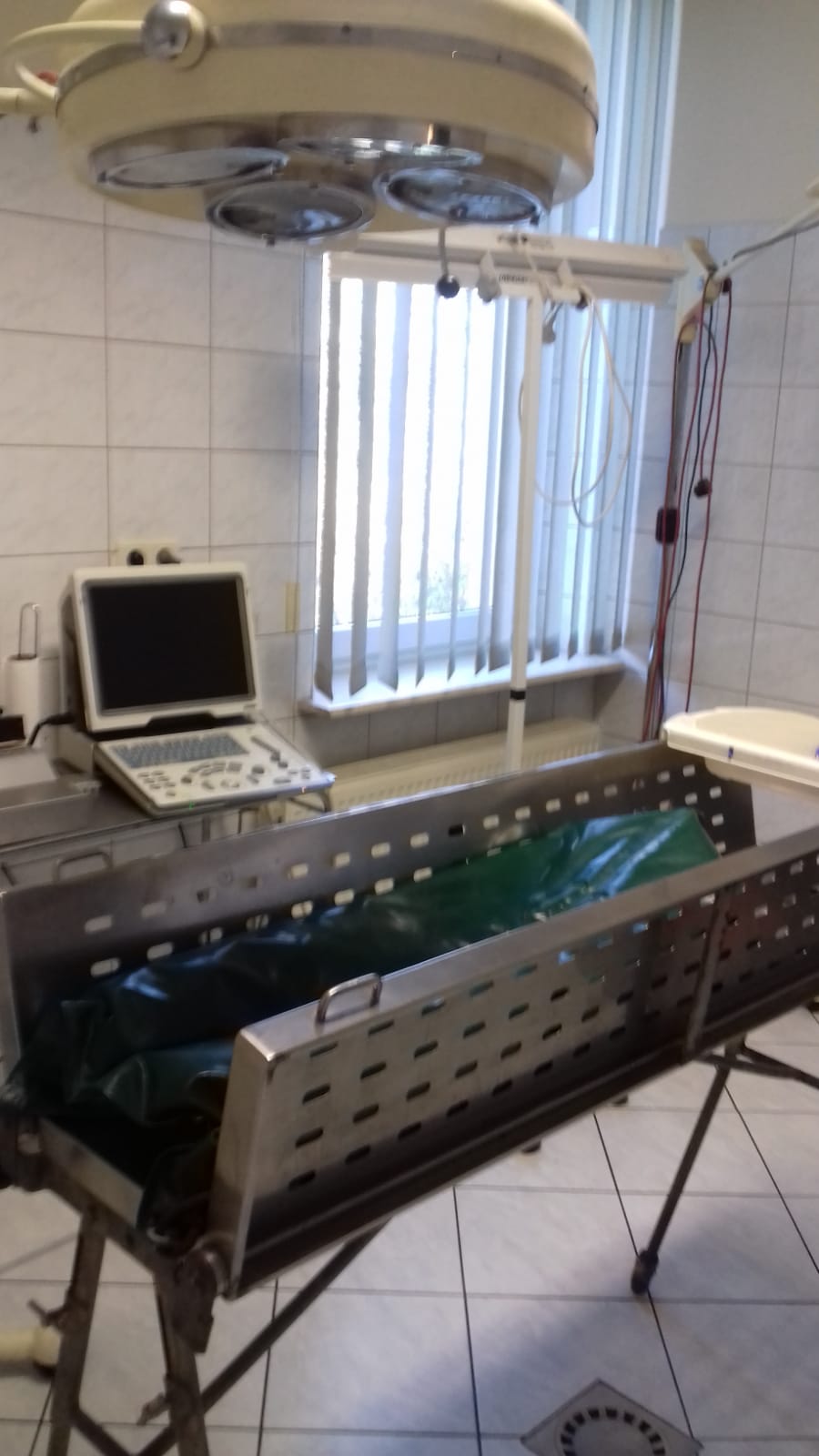 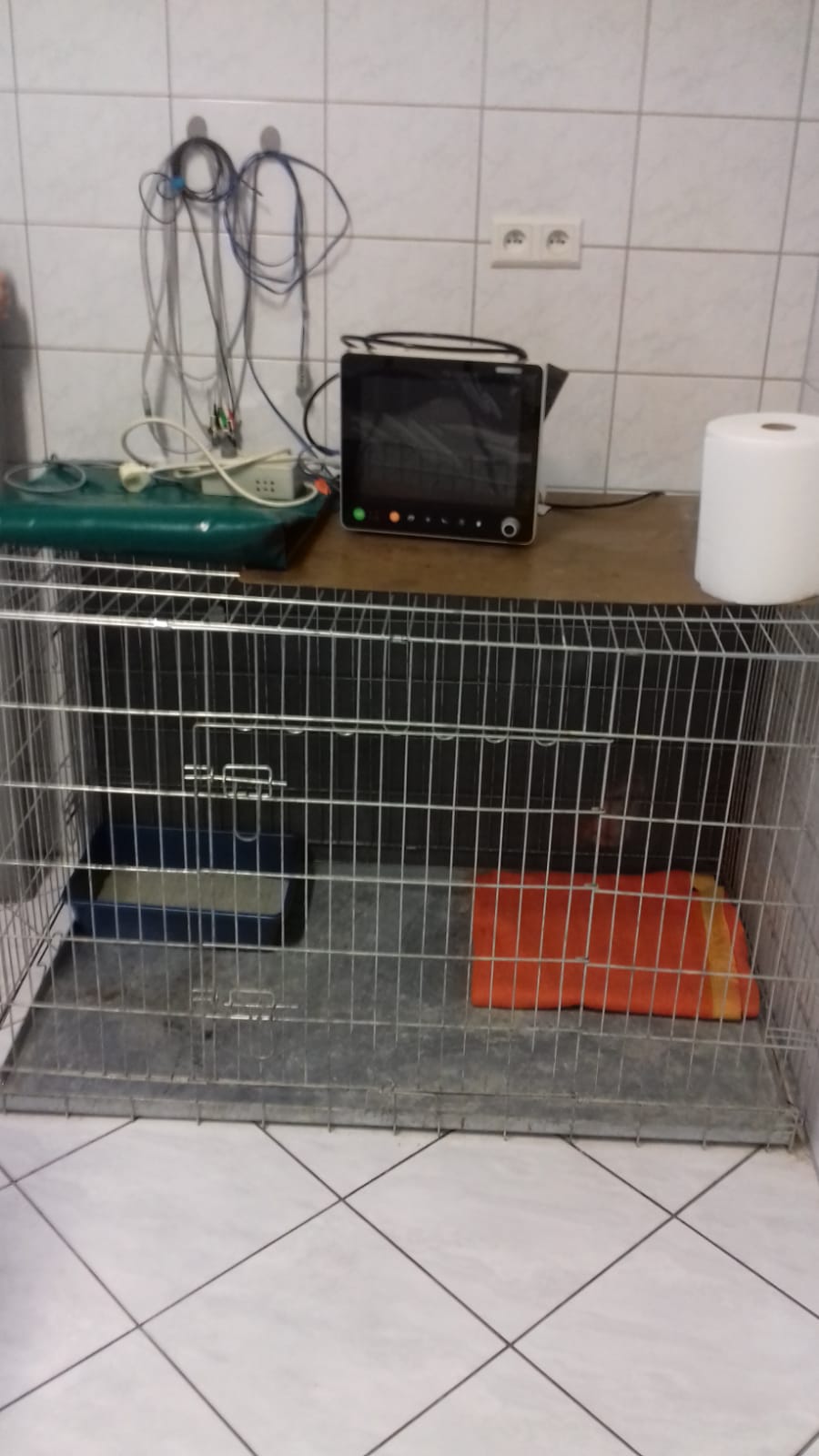 Lecznica Centrum
Lecznica Centrum-Jangrot Janusz Zoo-Wet Pyskowice
Wykonuje podstawowe usługi weterynaryjne.
Weterynaryjna diagnostyka laboratoryjna.  
Usługi pielęgnacyjne i dieta zwierząt.
Rodzaje leczonych zwierząt
-leczenie kotów
-leczenie psów
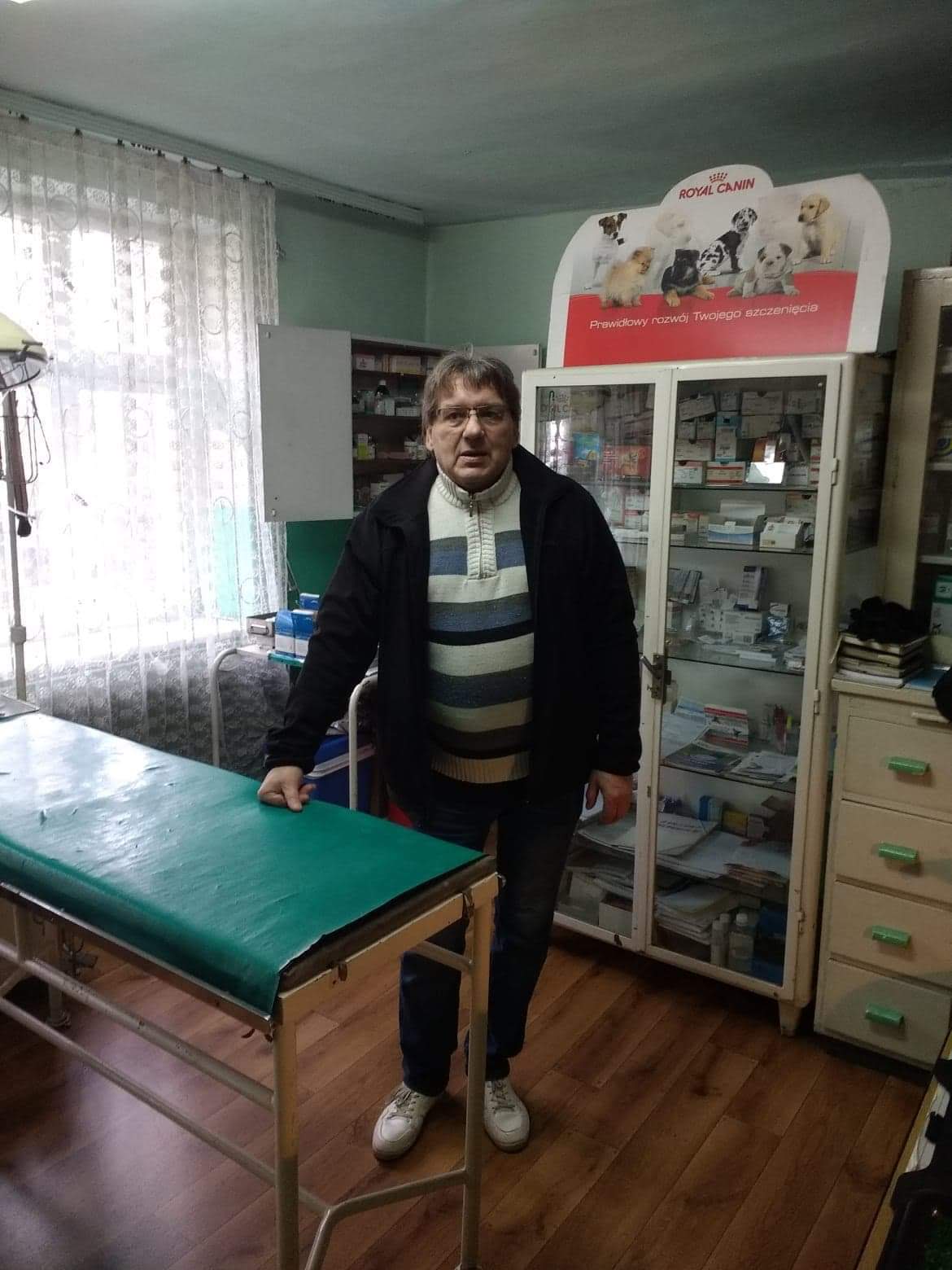 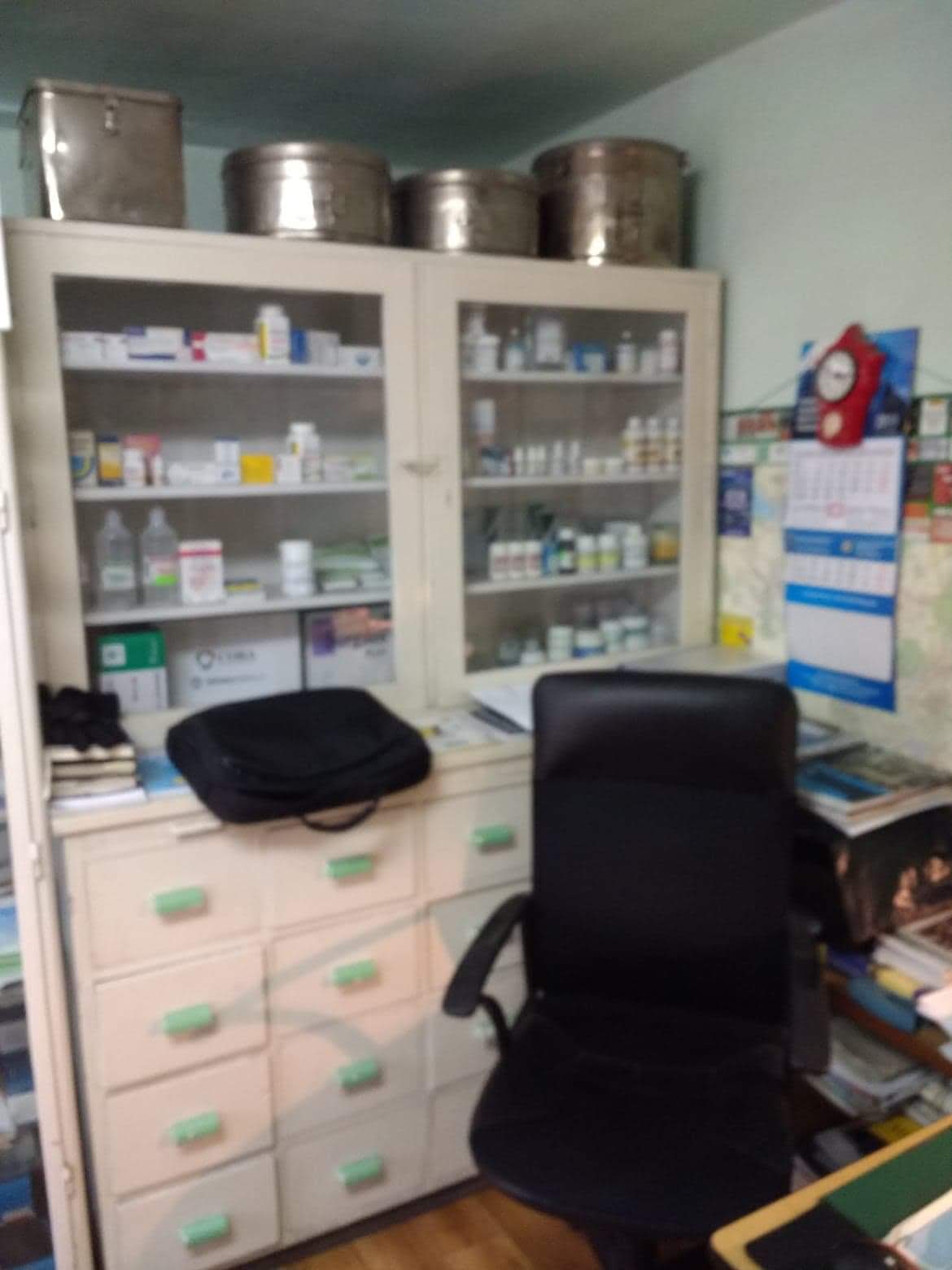 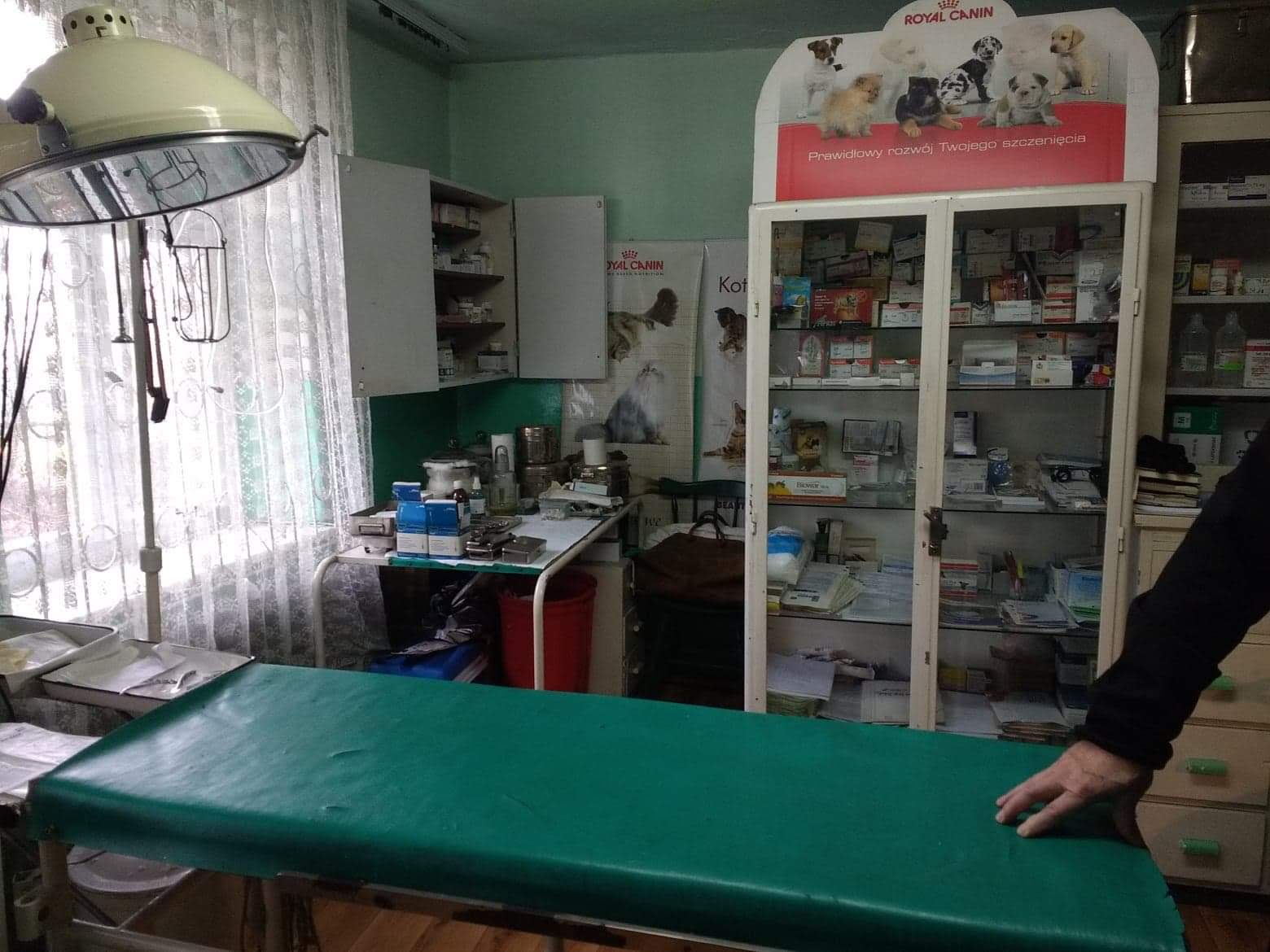 [Speaker Notes: p. Ryszard]
Lecznica Centrum cd.
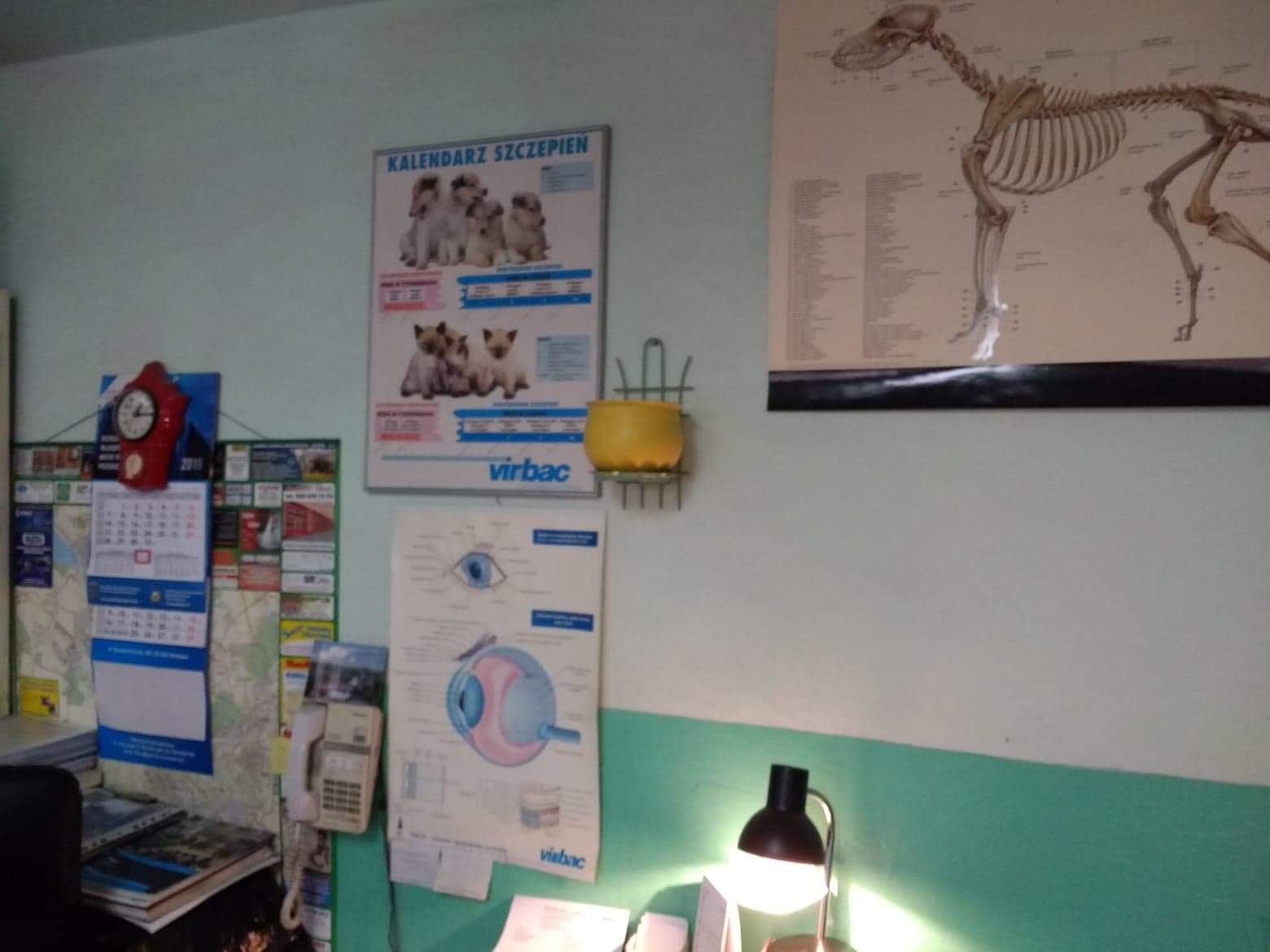 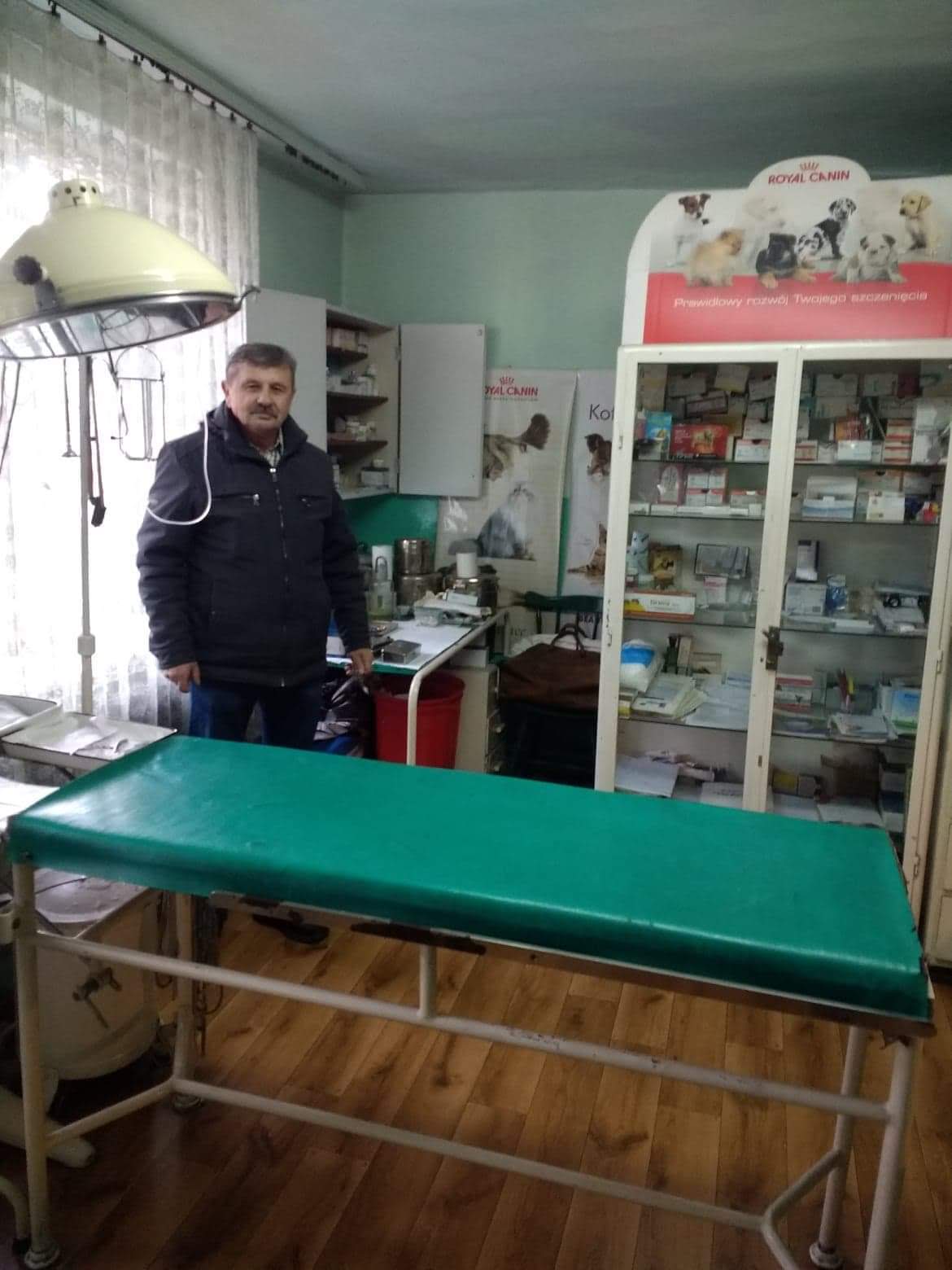 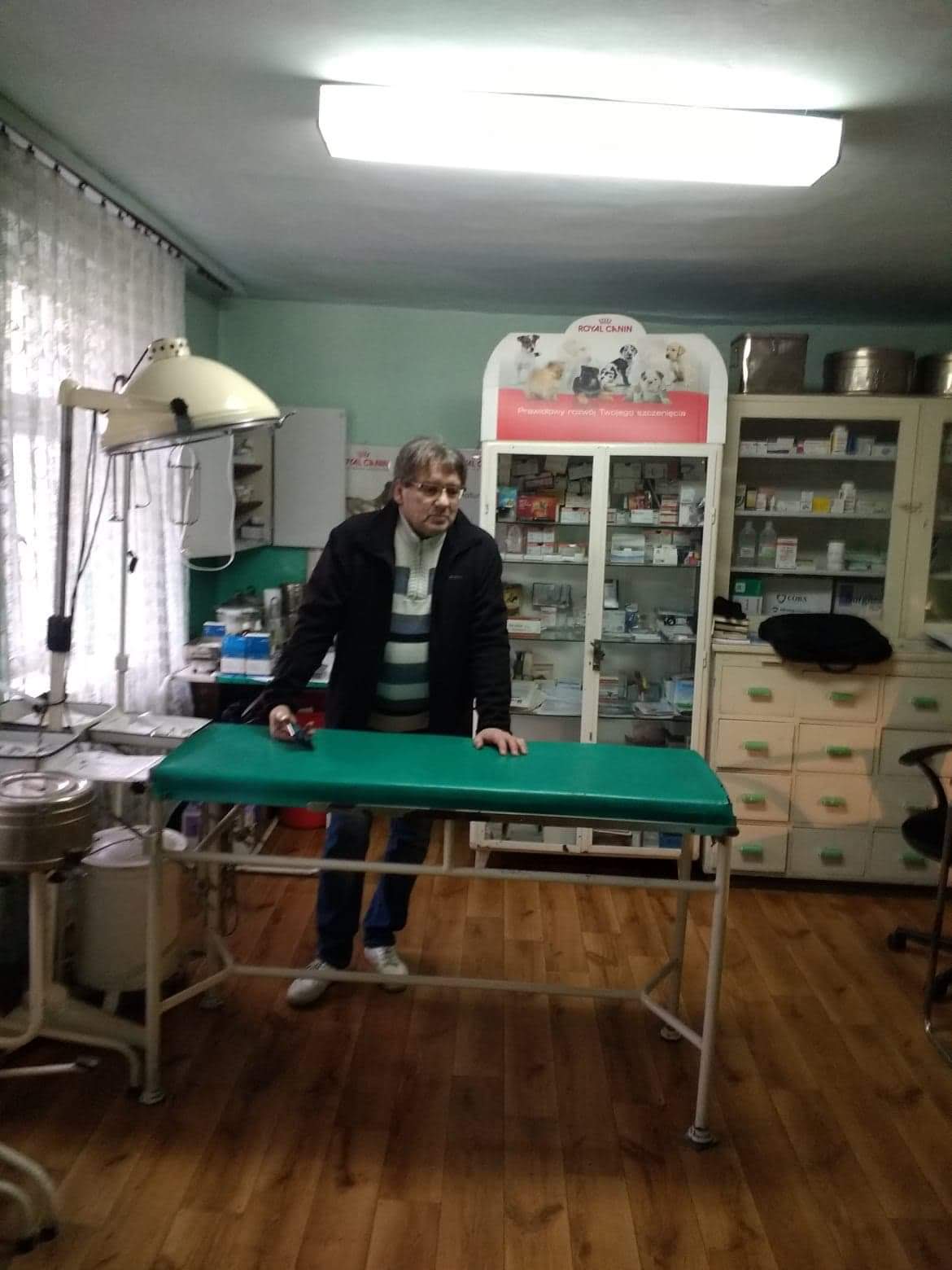 Lecznica os. Wieczorka
Pyskowickie Centrum Zdrowia Zwierząt.Przychodnia Weterynaryjna Profi Wet w Pyskowicach ul.Wieczorka 26.
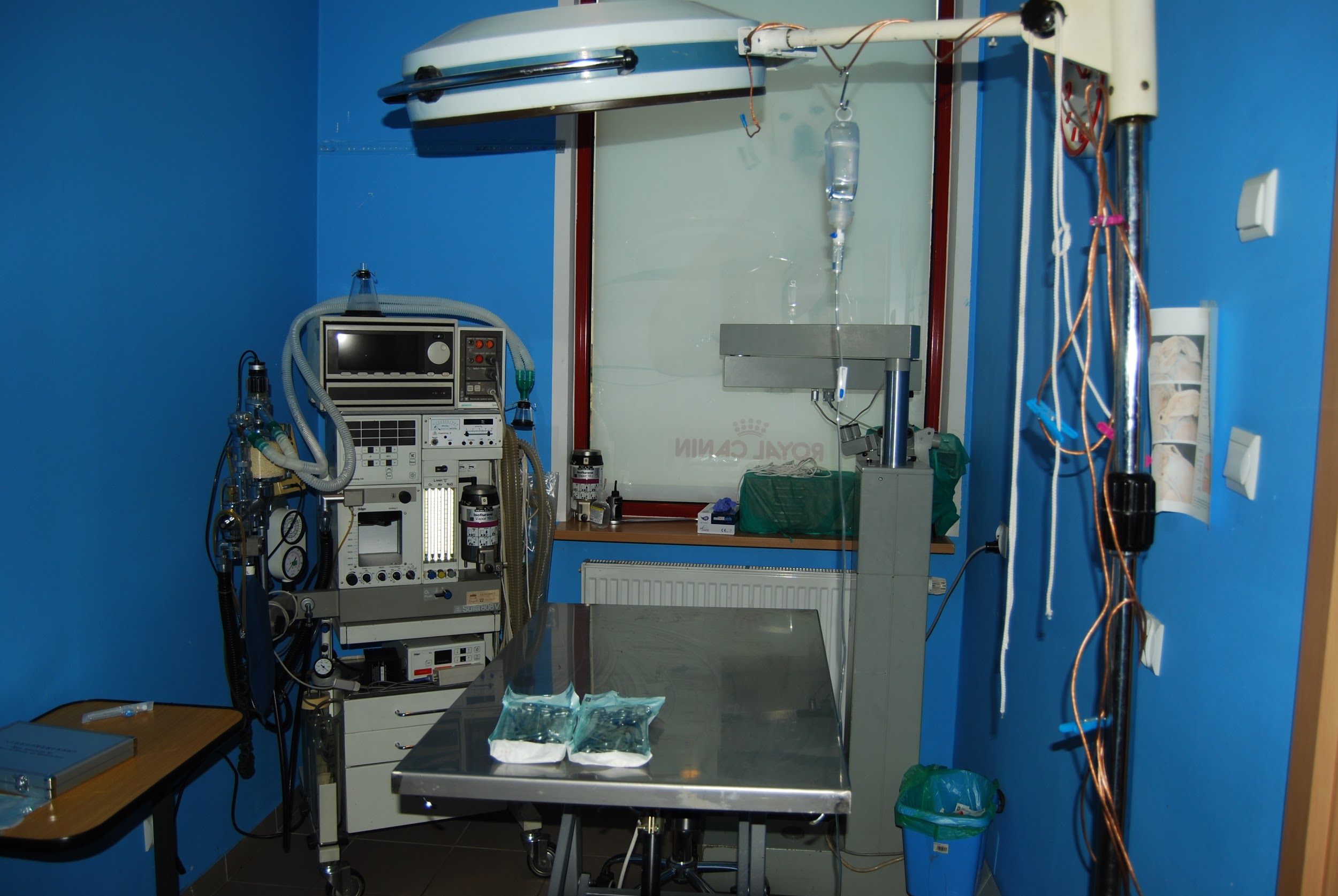 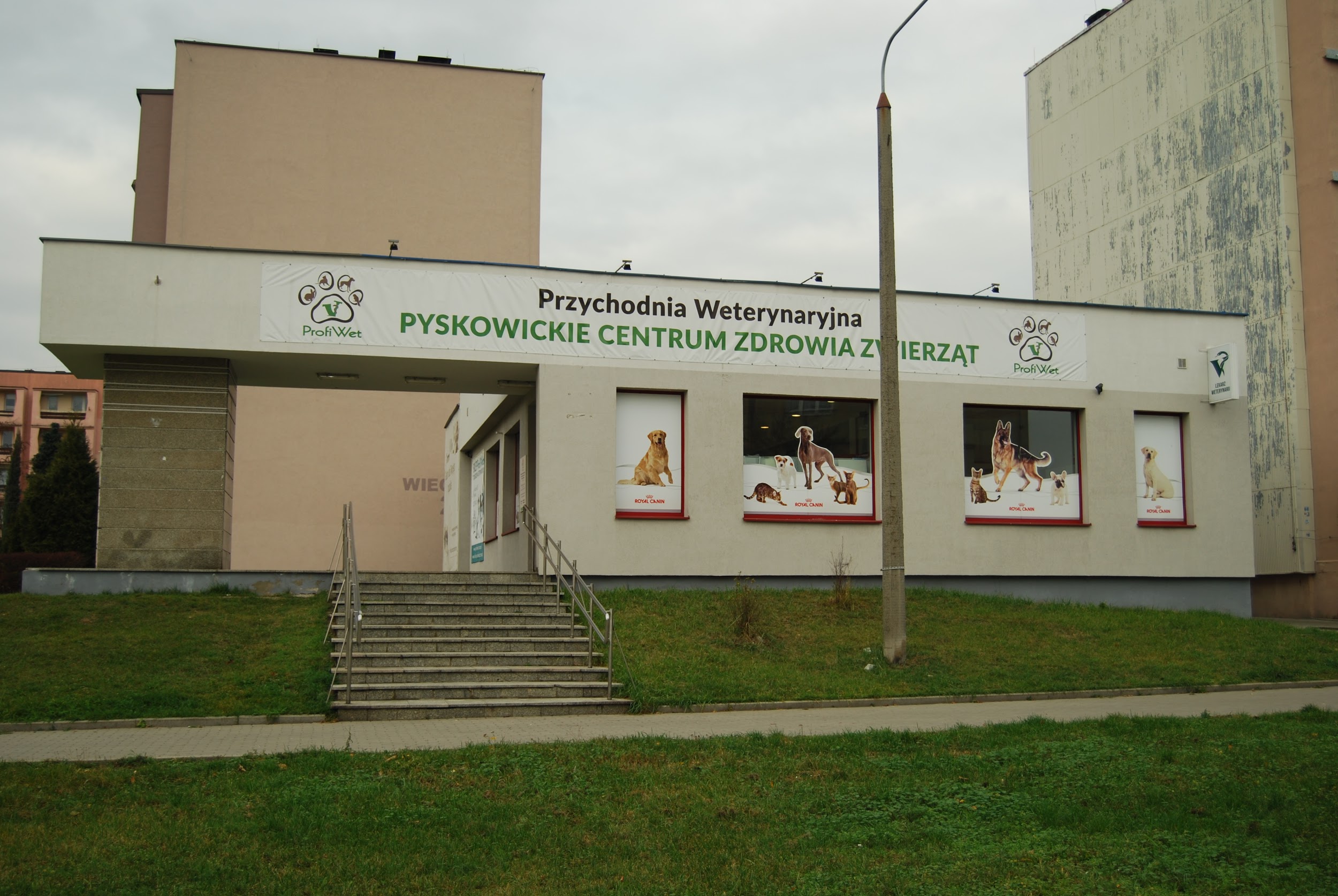 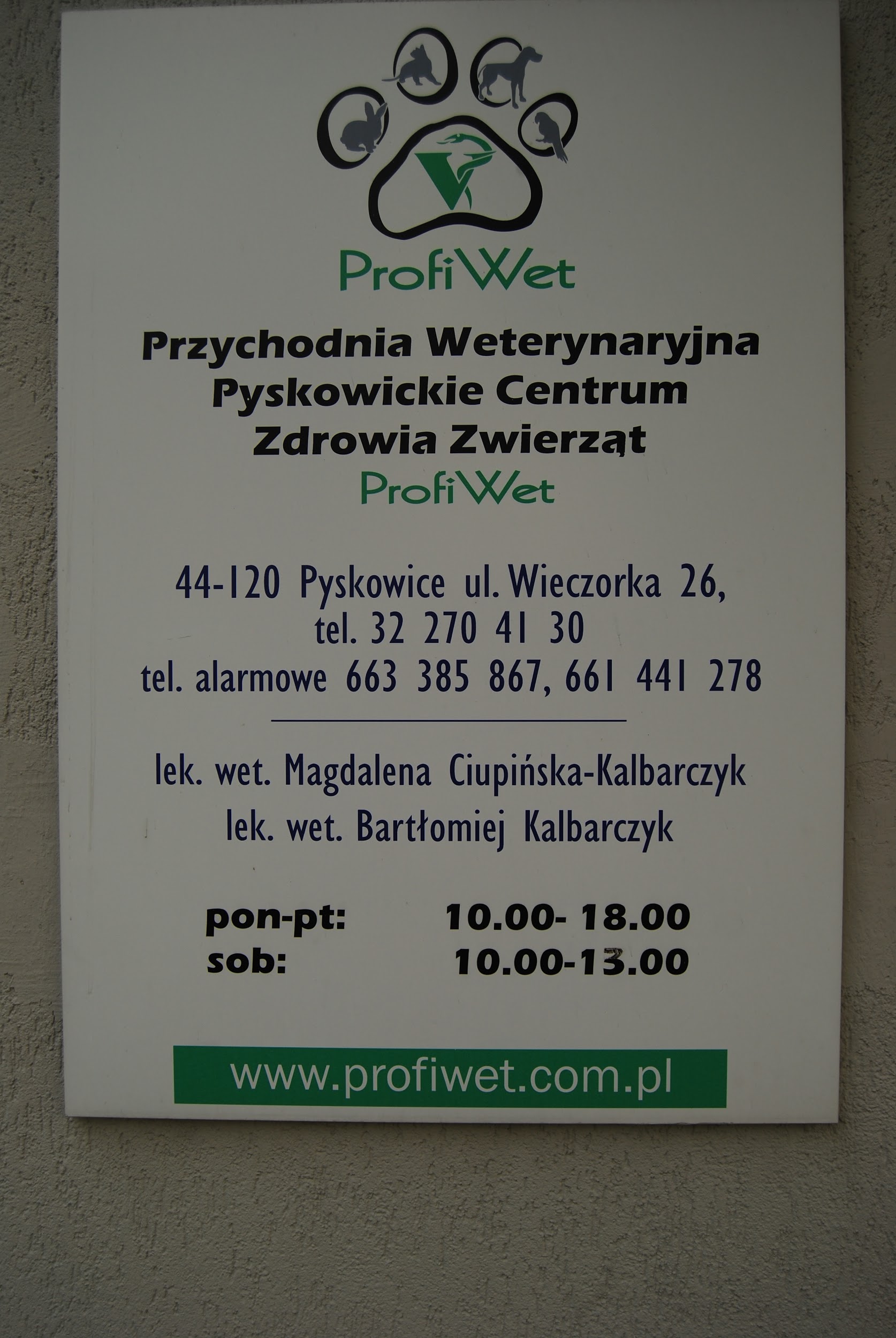 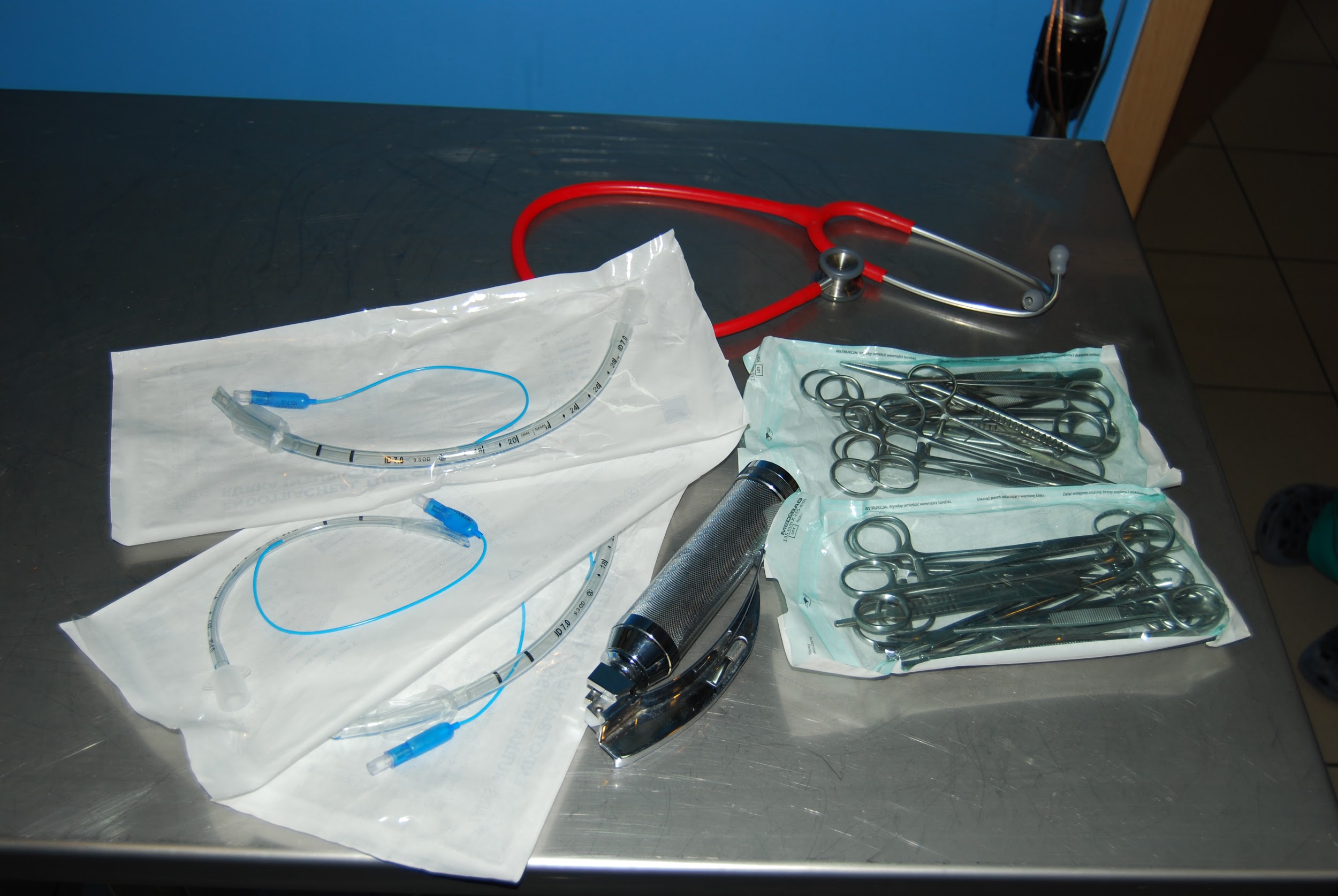 [Speaker Notes: p. Janusz]
Lecznica os. Wieczorka cd.
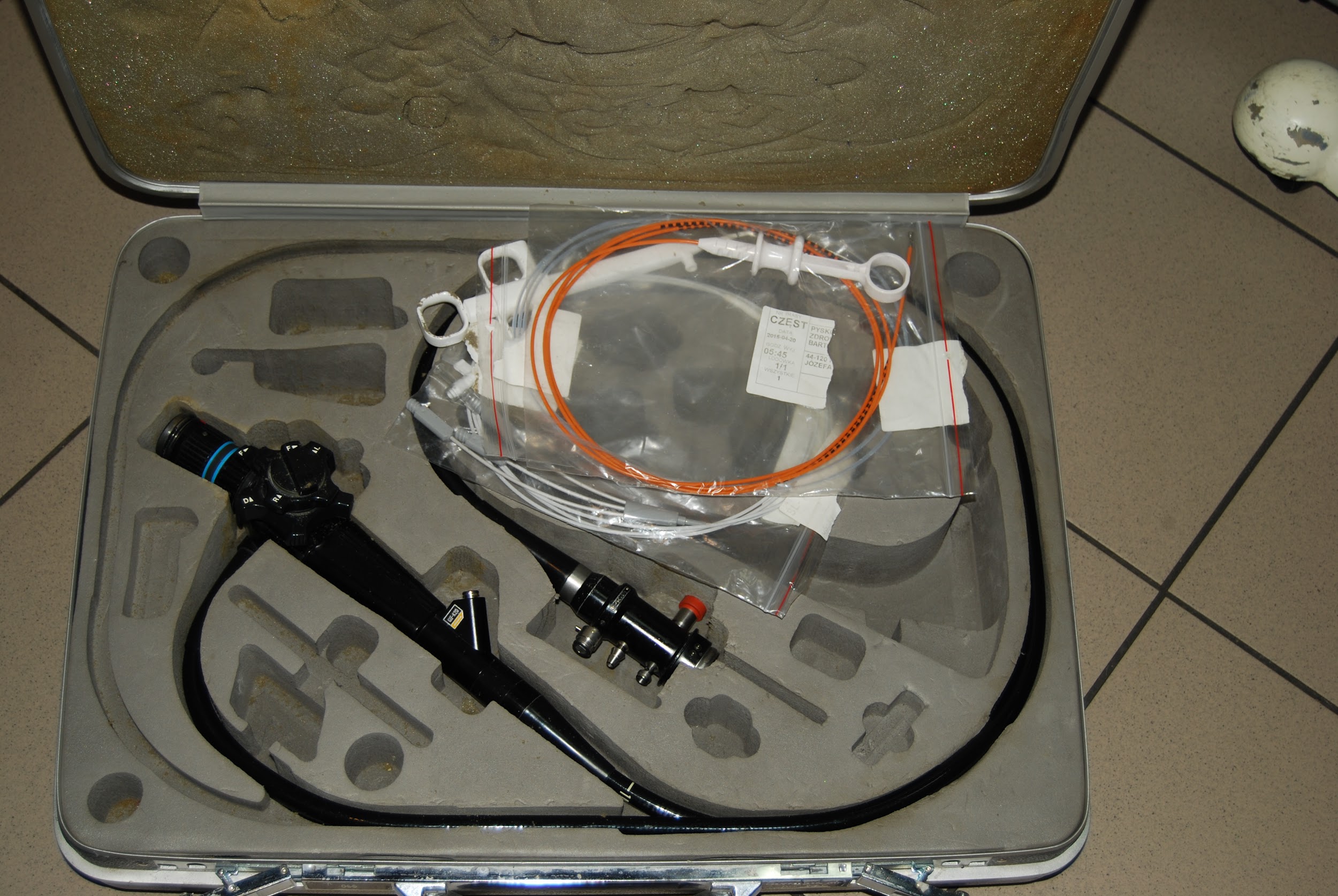 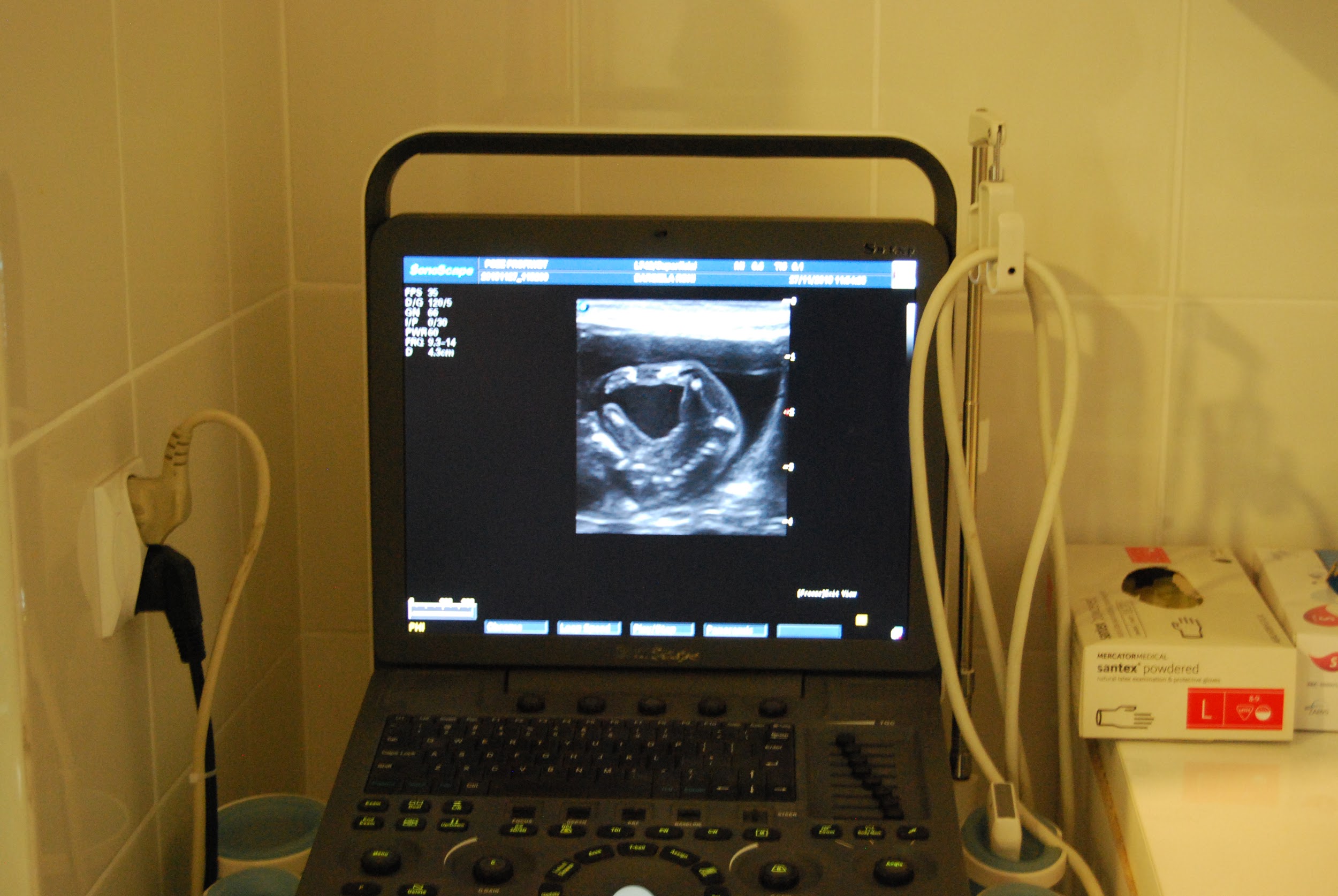 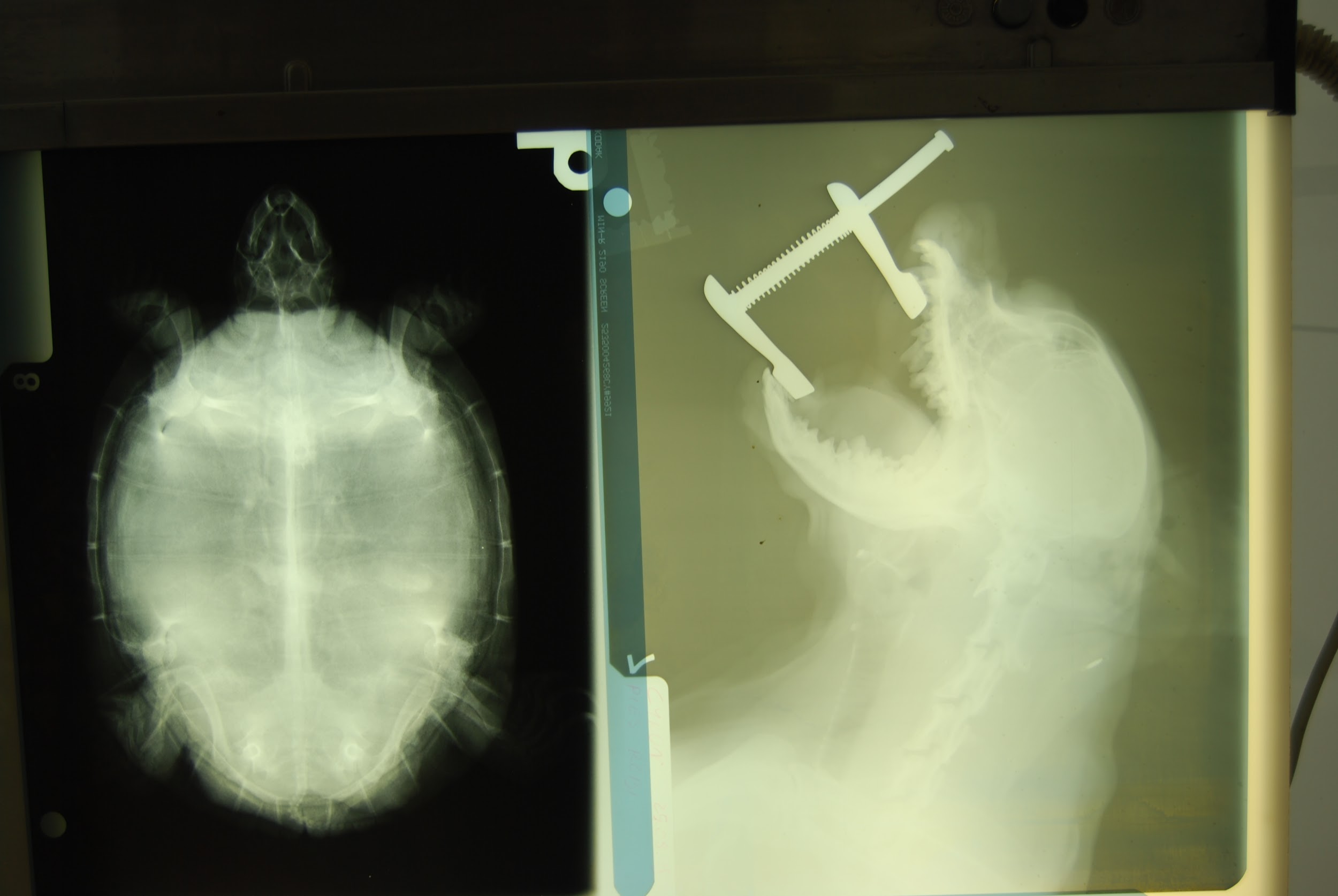 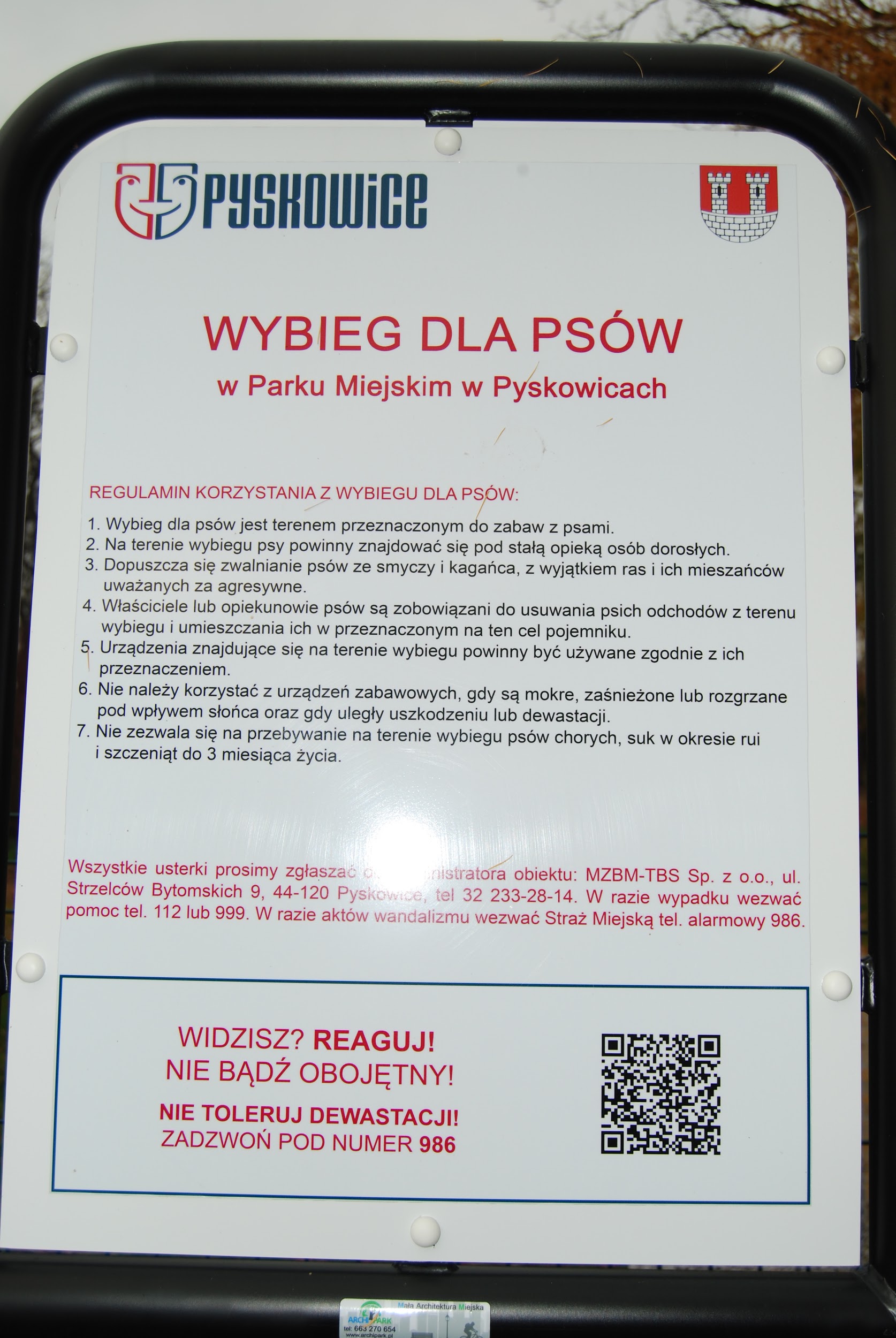 Plac zabaw dla psów
Dzięki takim obiektom właściciele psów mają 
możliwość zadbać o rozwój fizyczny i dobrą 
formę swych ulubieńców,
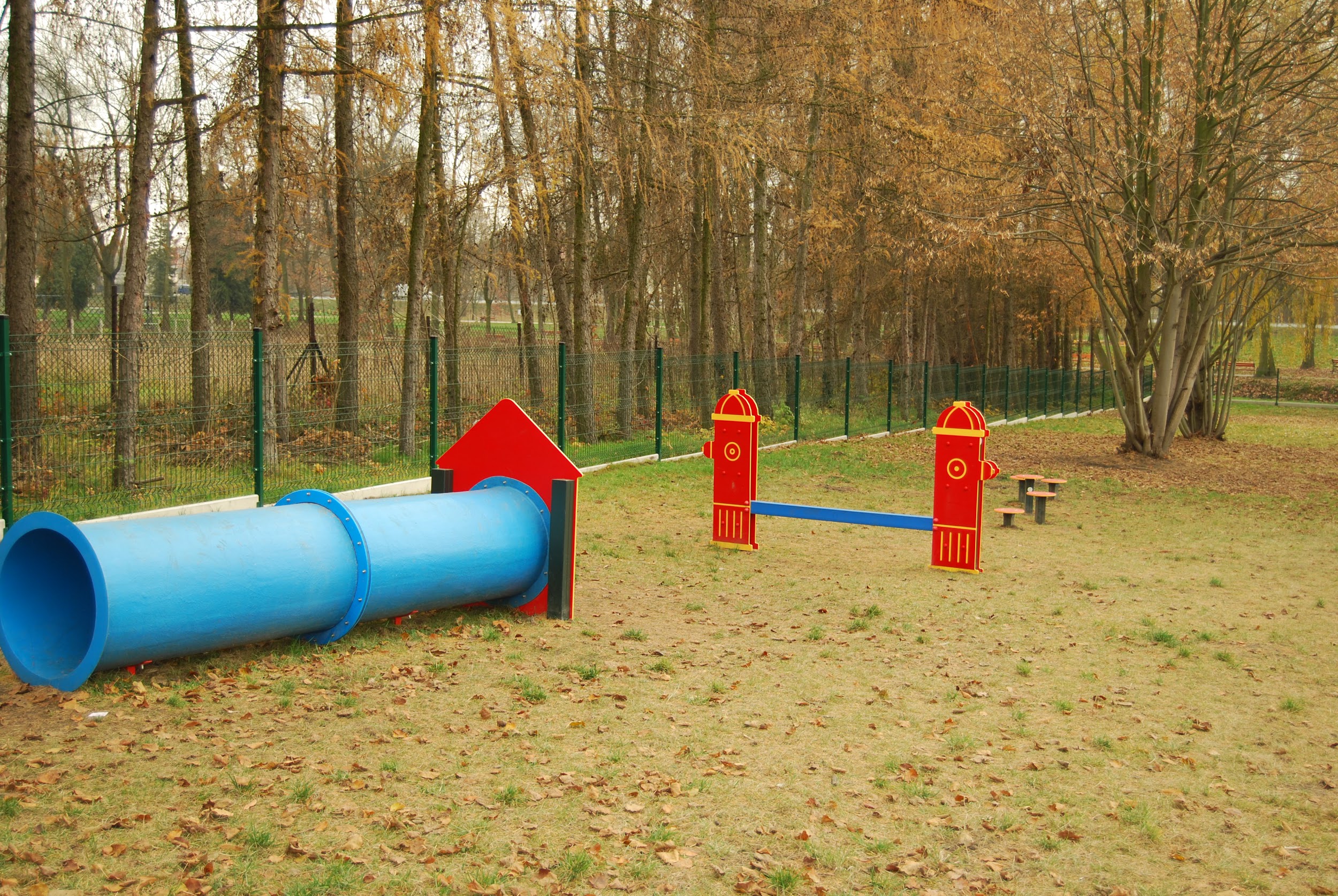 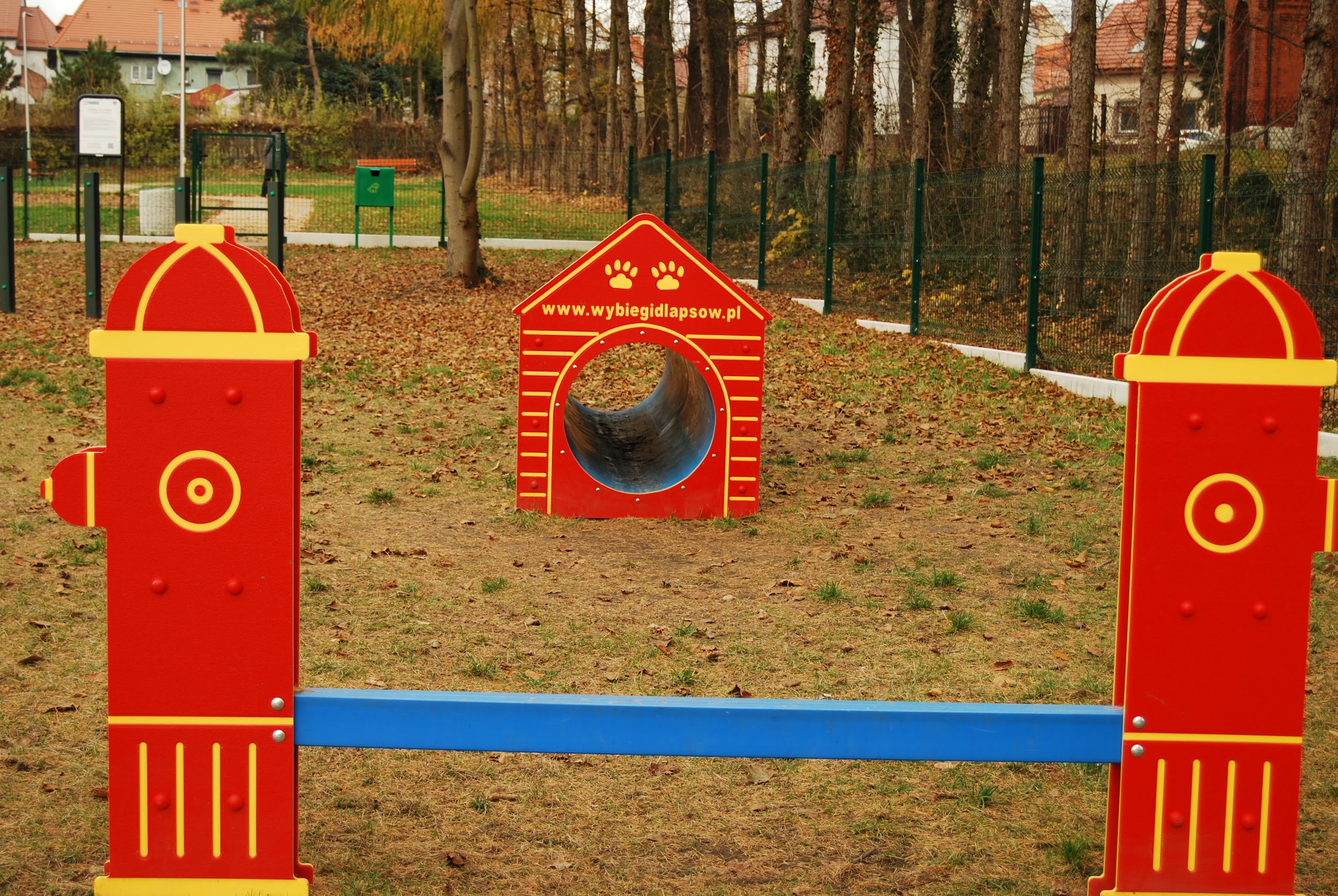 [Speaker Notes: p. Ania]
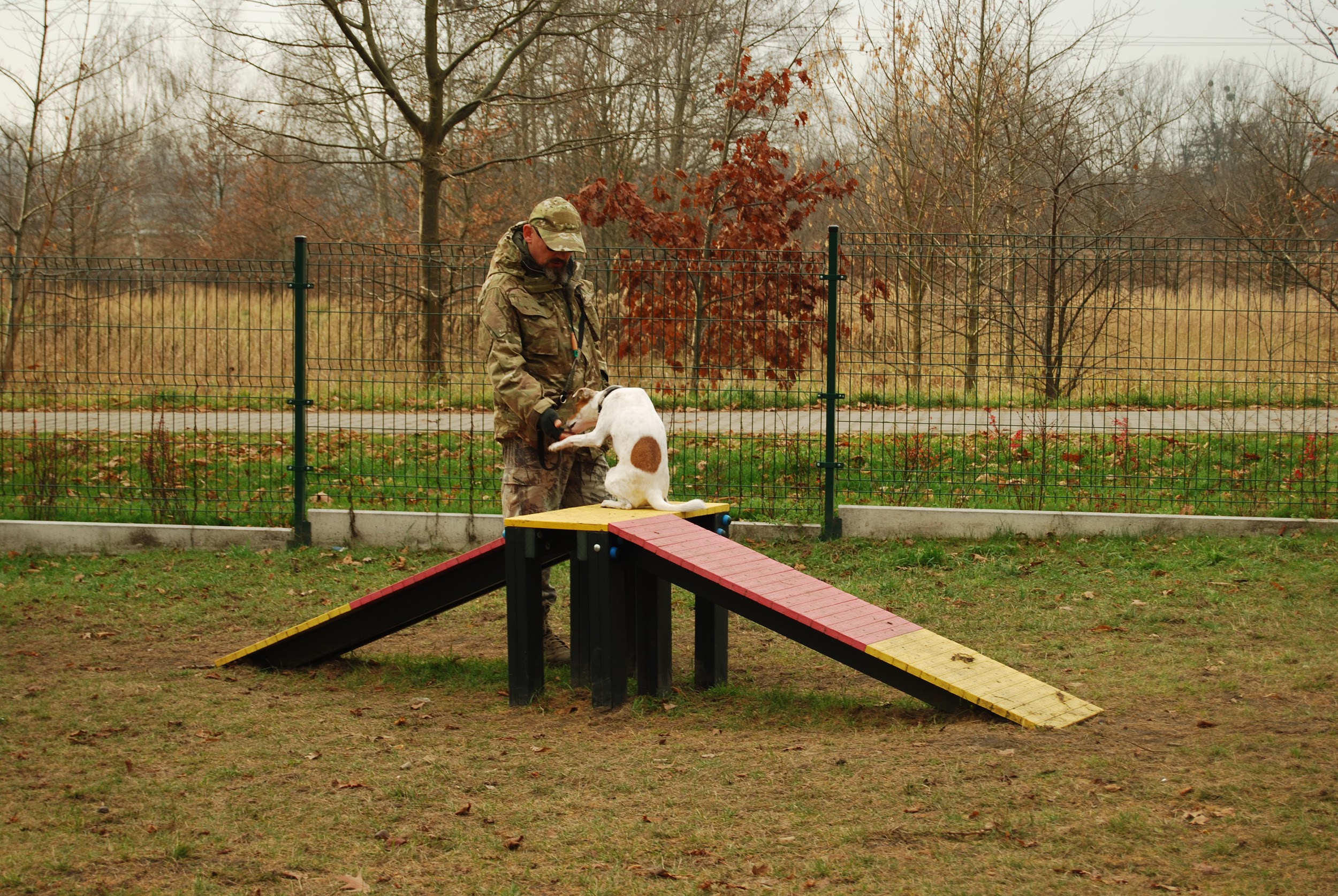 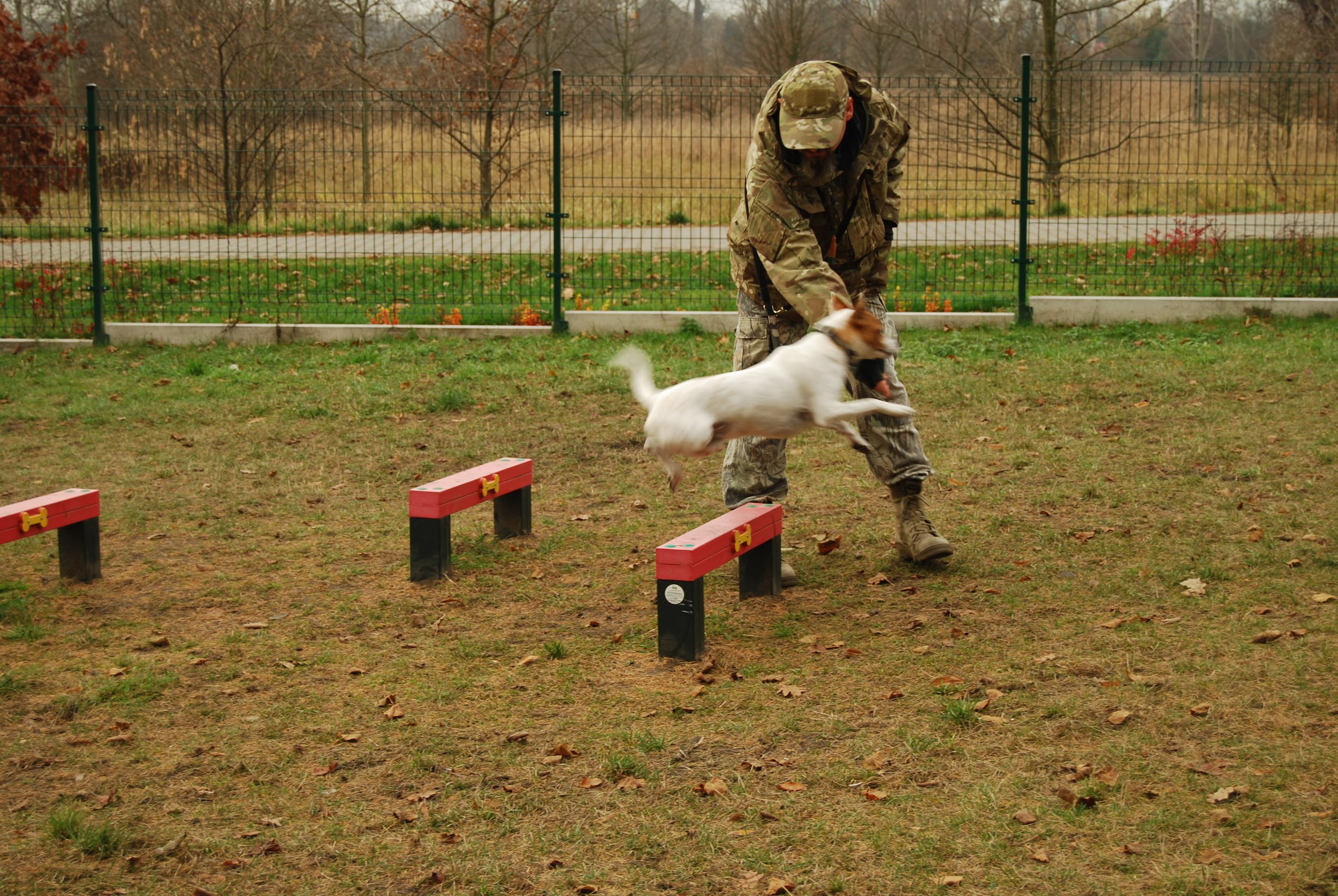 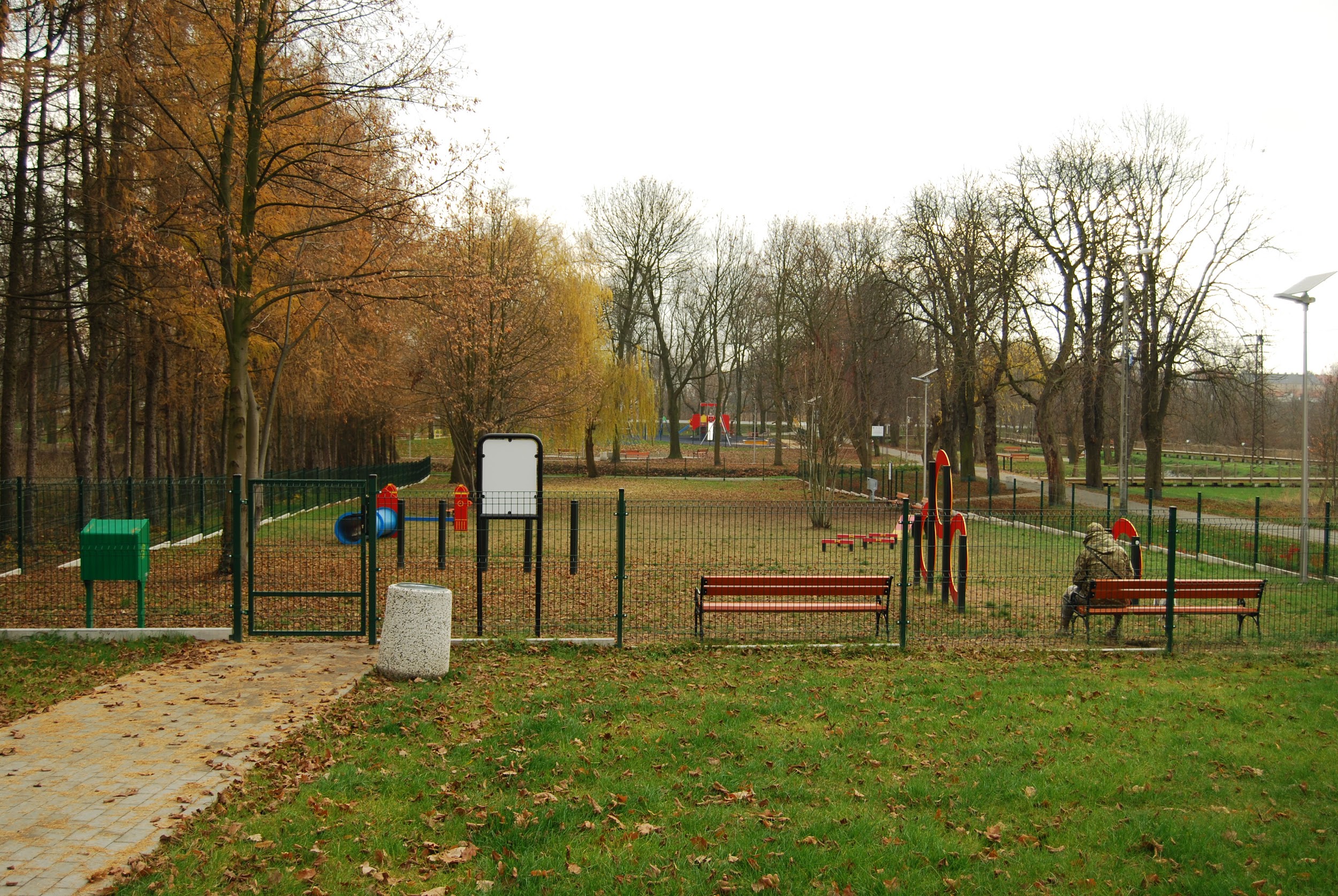 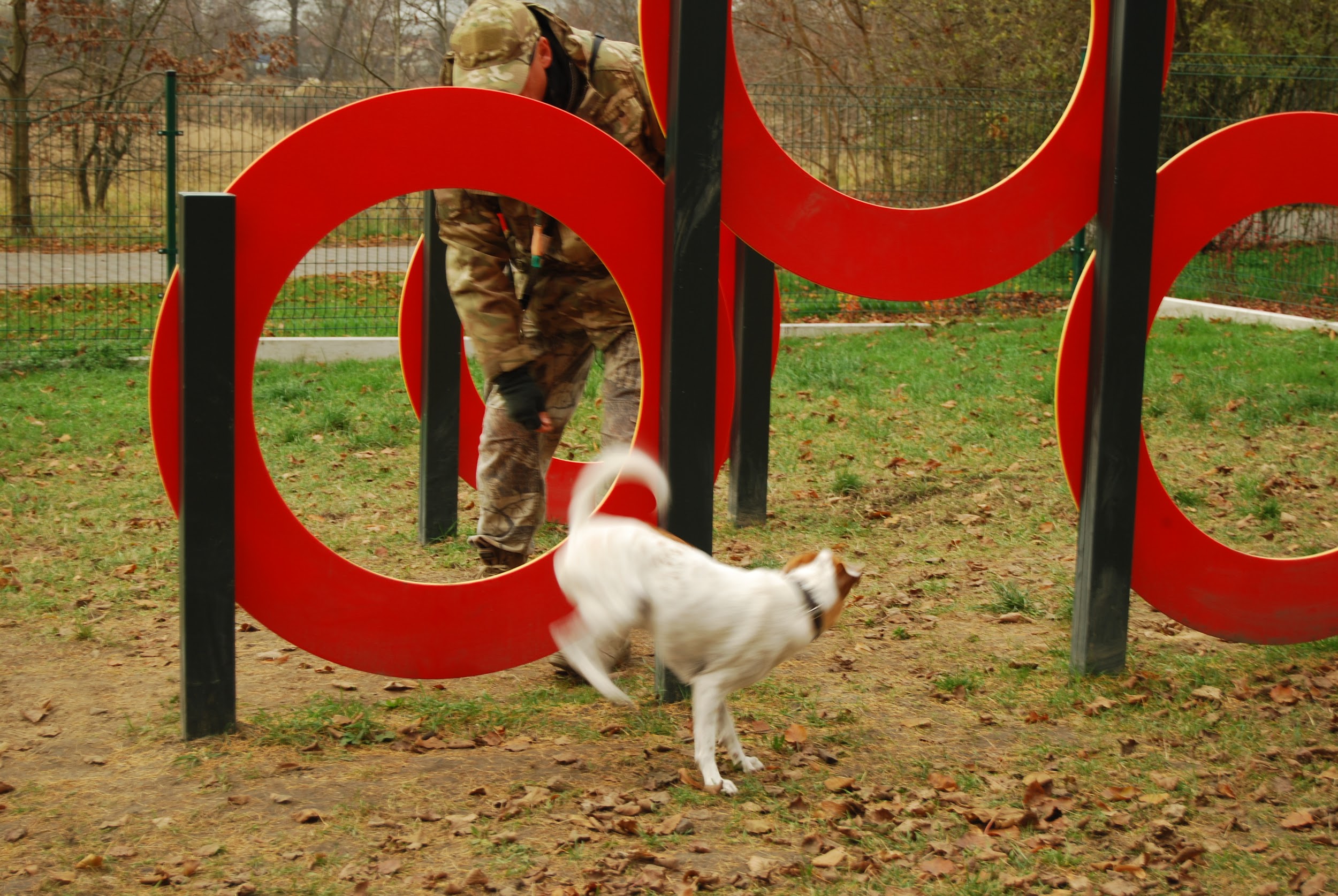 Teren ROD Metalowiec. Opieka nad przygarniętymi kotami w okresie letnim jak i zimowym,poprzez dokarmianie jak i leczenie w przypadku choroby	. Leczenie w lecznicy dla zwierząt p.Marszałka,stare Pyskowice.
Nasi przyjaciele
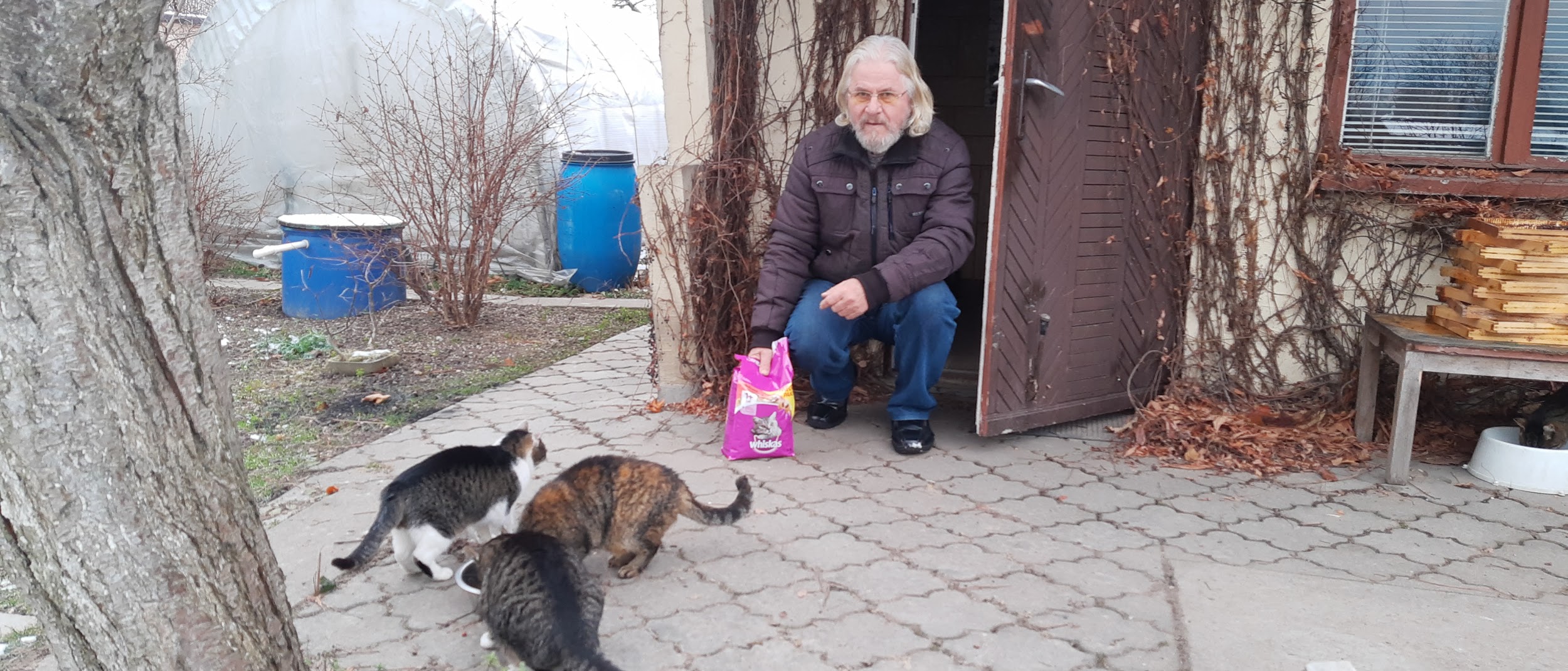 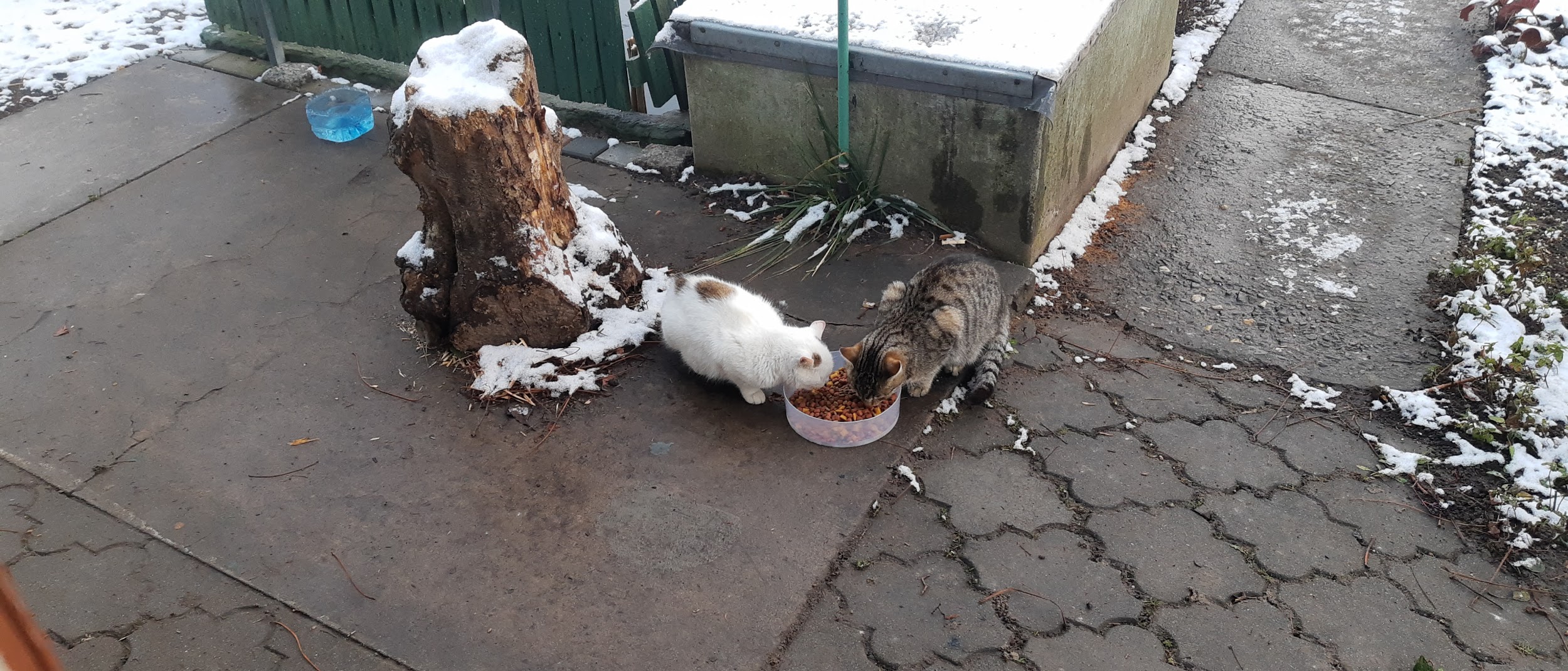 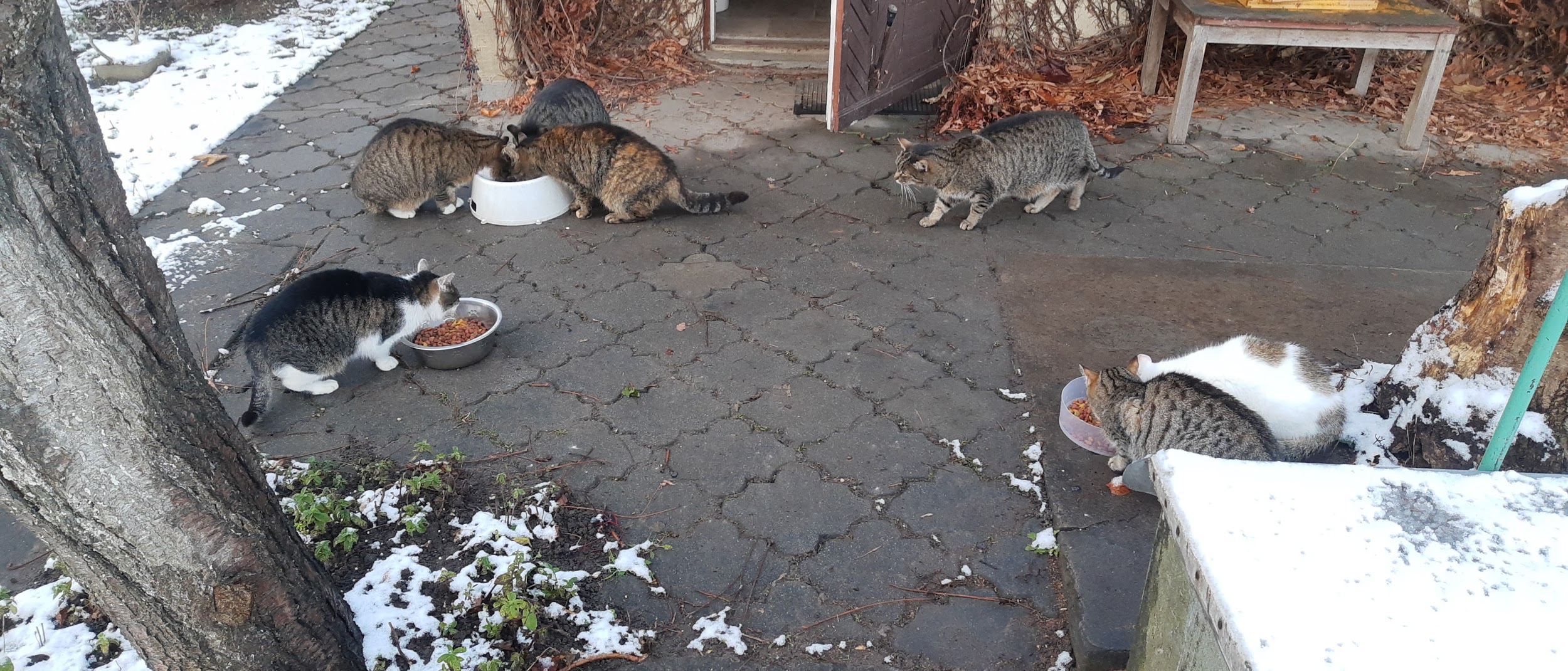 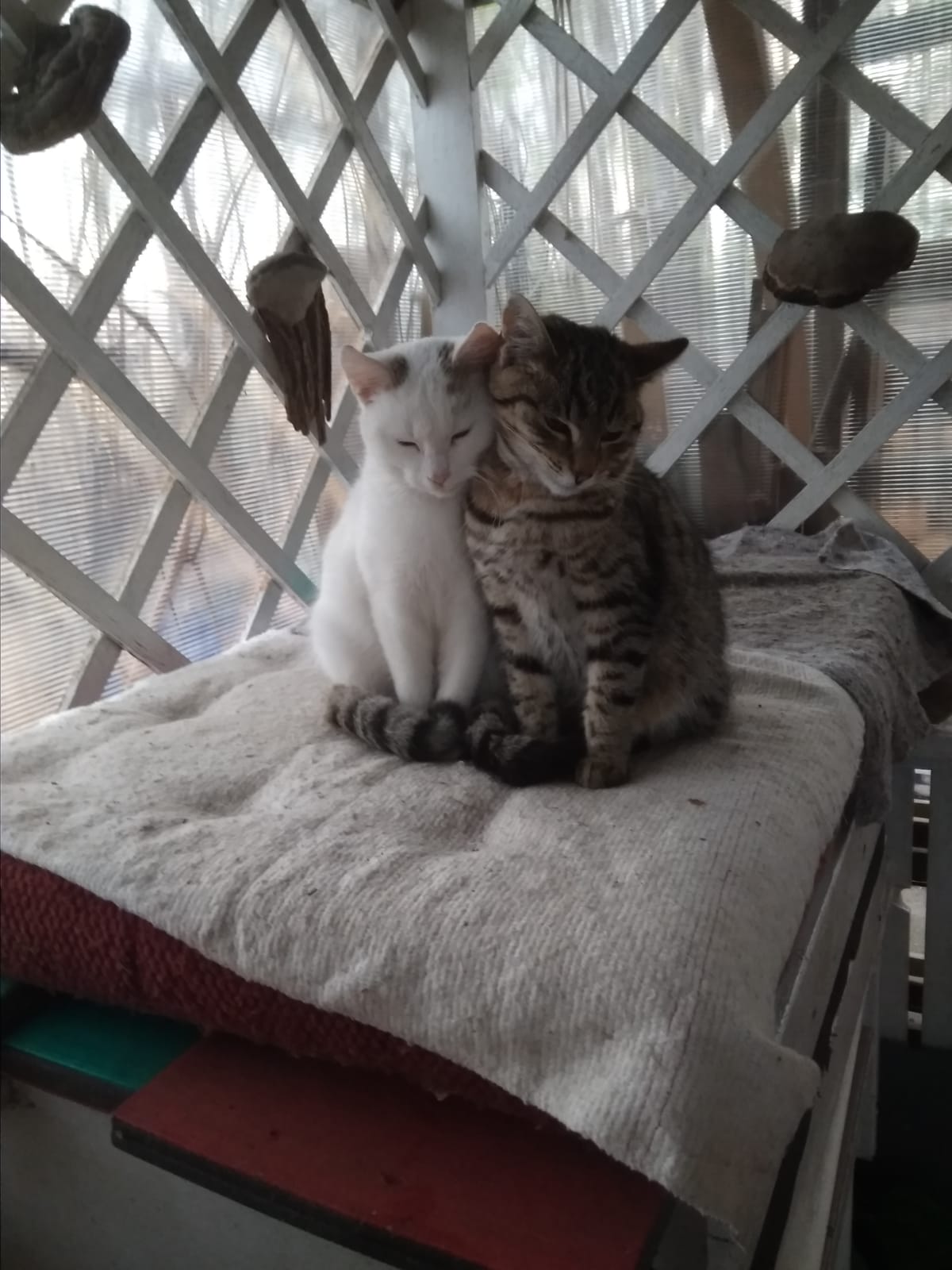 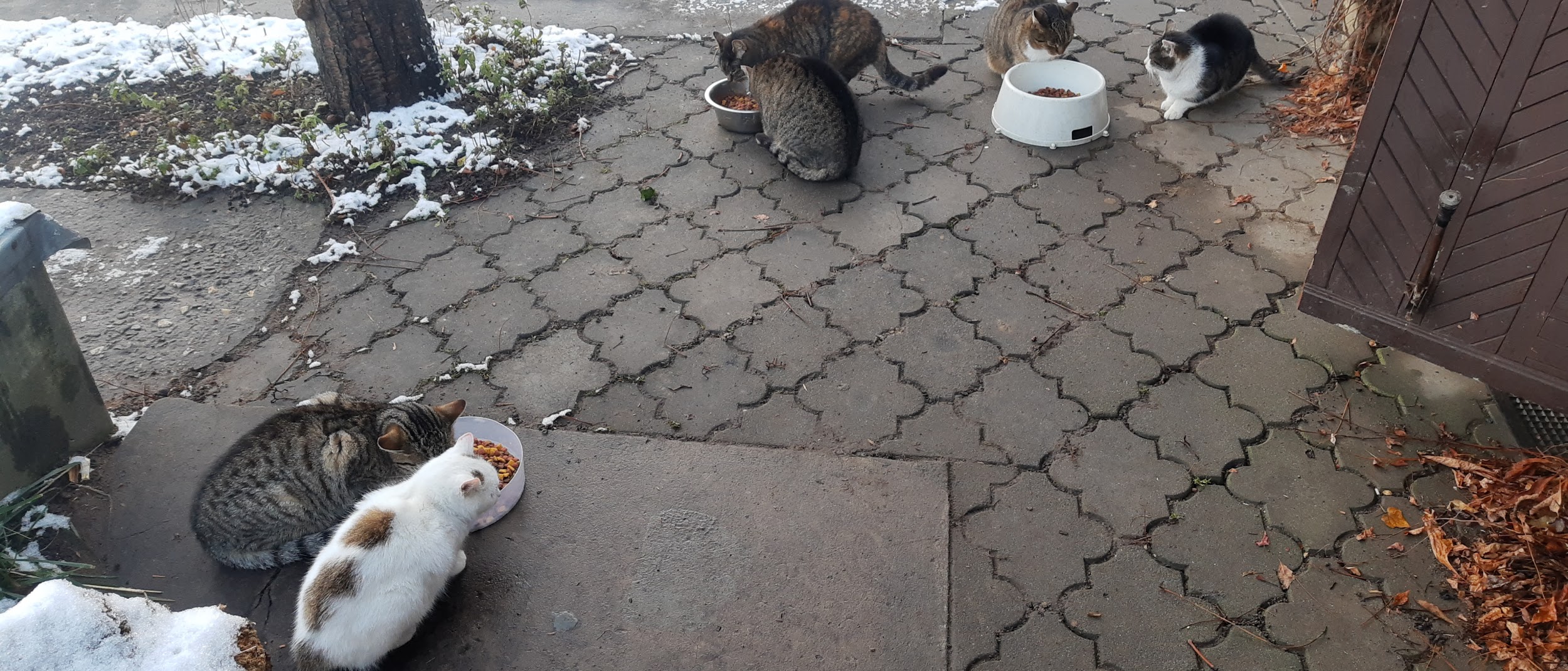 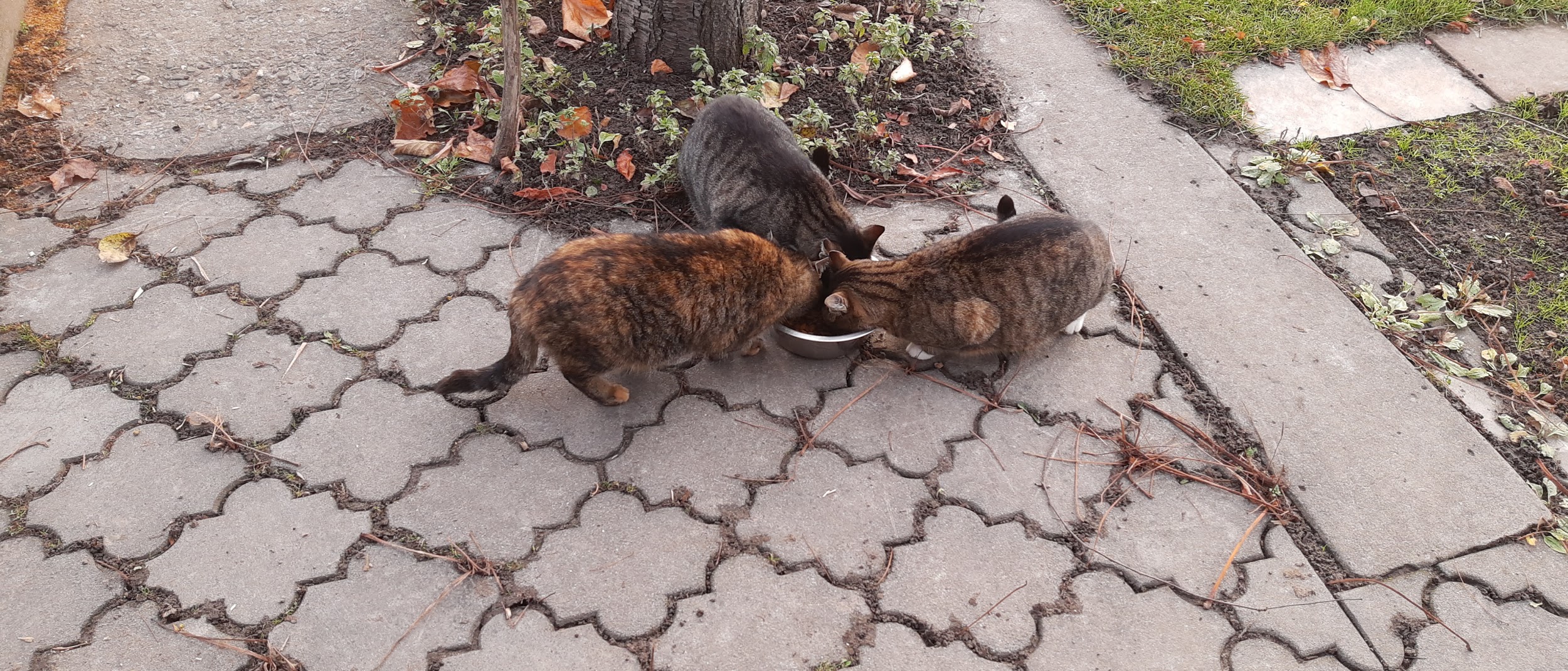 [Speaker Notes: p. Mieczysław]
Nasi przyjaciele
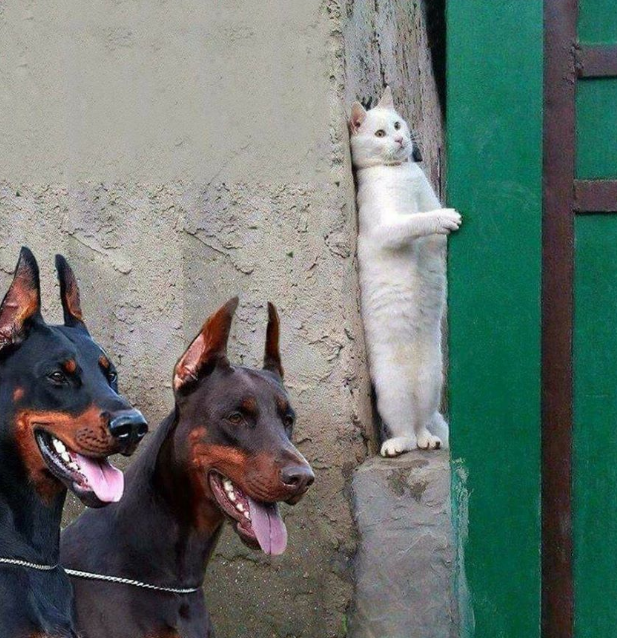 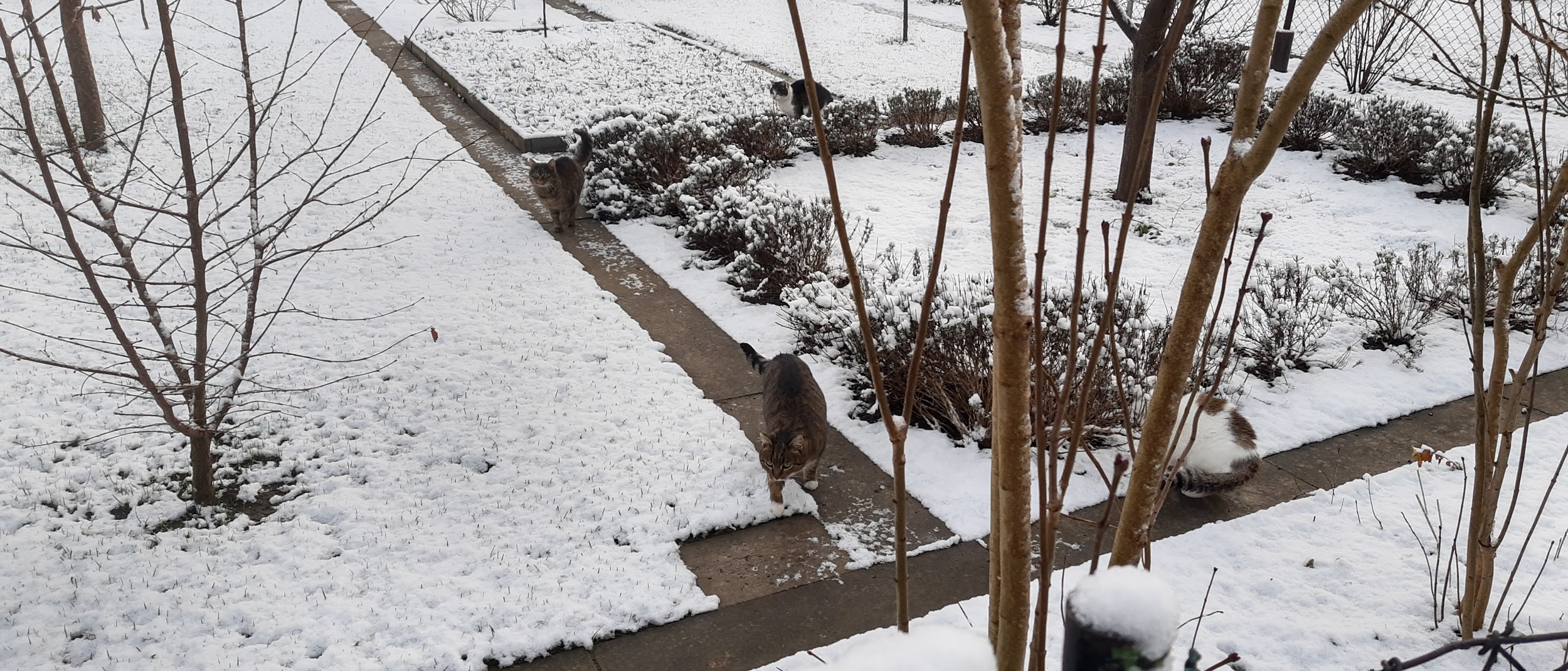 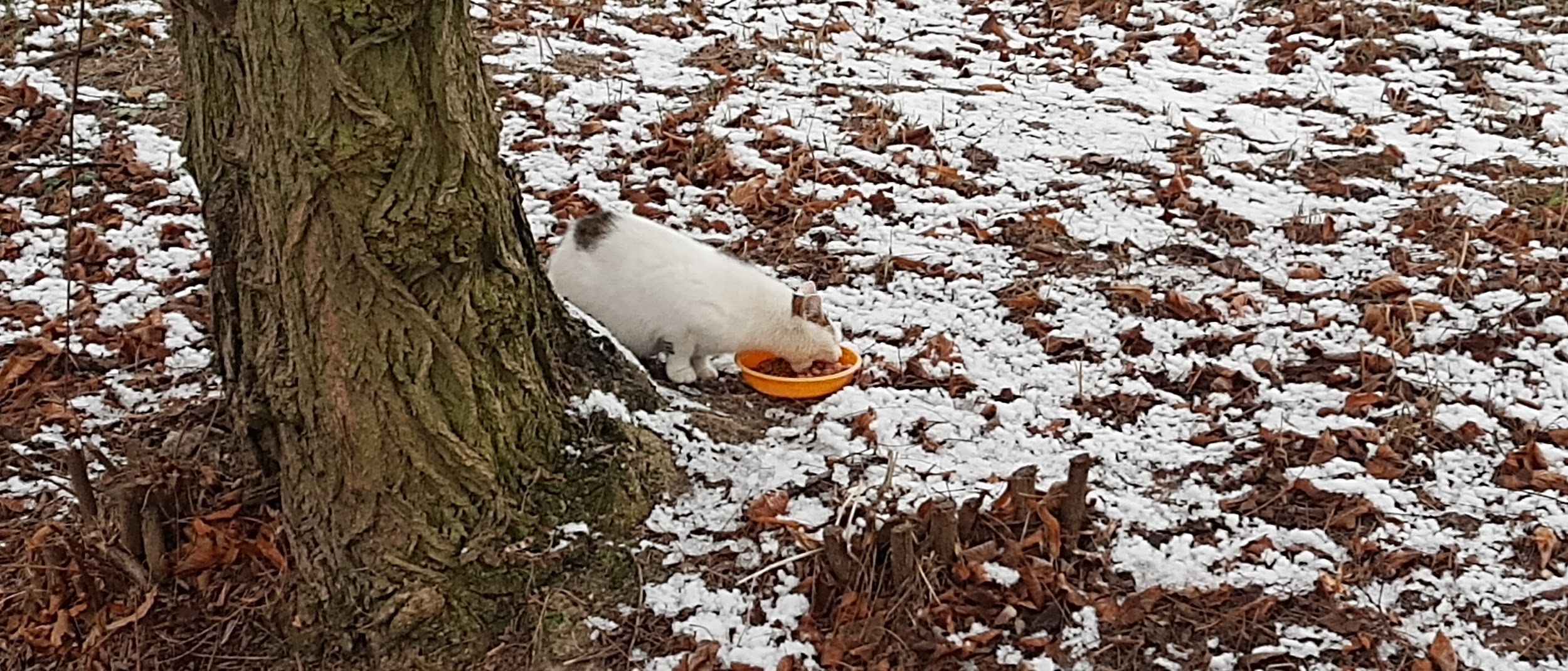 Nasi przyjaciele
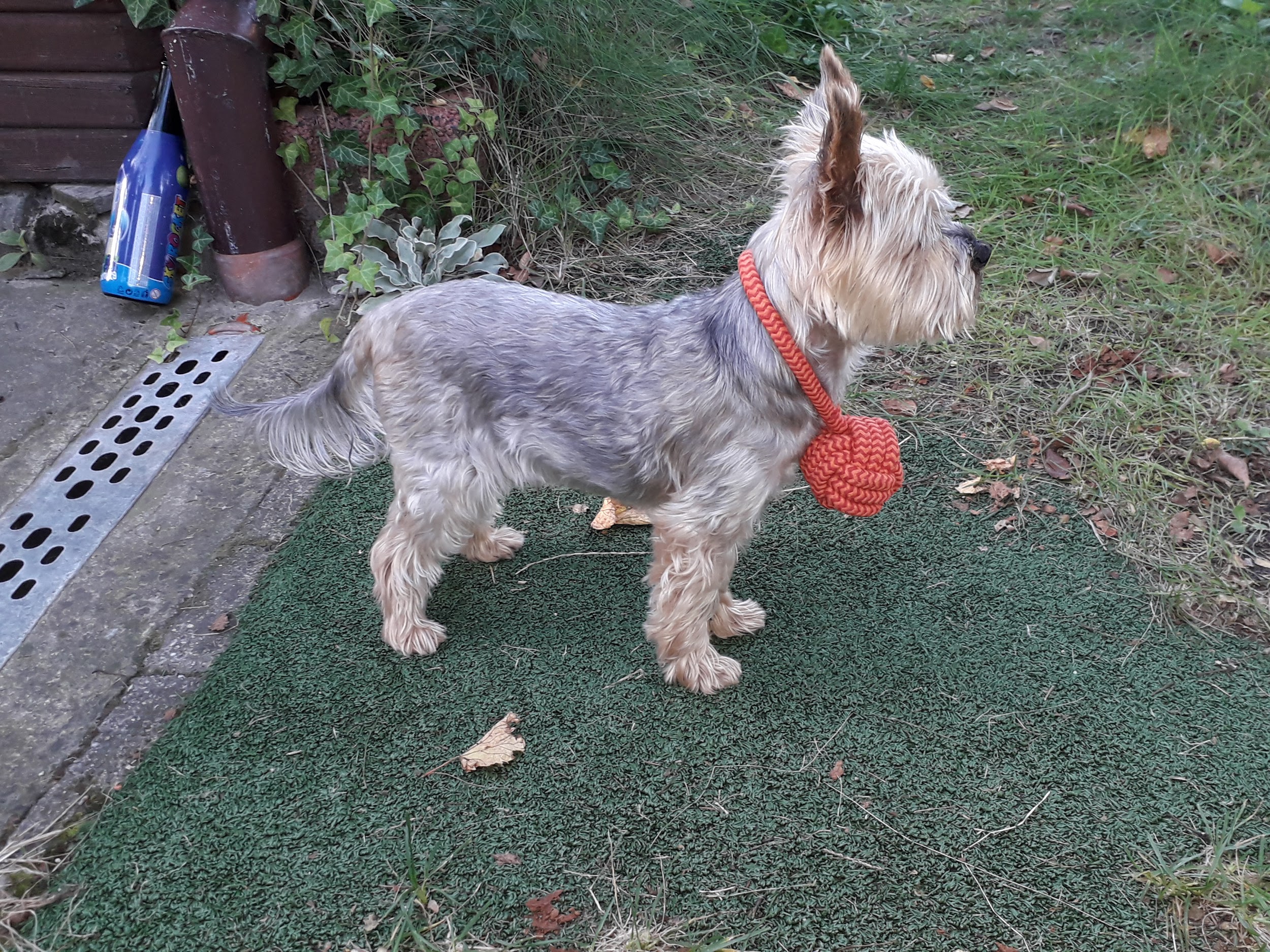 PIES TO PRZYJACIEL ALE TEŻ NAJLEPSZY LEKARZ DLA DUSZY. SPACERY Z NIM TO ELIKSIR  DŁUGOWIECZNOŚCI    ADOPTUJ PSA
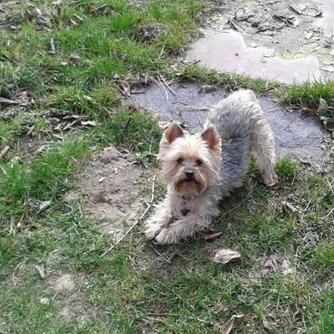 [Speaker Notes: p. Monika]
Nasi przyjaciele
Mój mały-wielki przyjaciel “Misiu” , zawsze radośnie wita, z utęsknieniem czeka, w nadzwyczajny sposób okazuje swoje szczęście i przywiązanie do właściciela. 
Pies był, jest i zawsze będzie najwierniejszym przyjacielem człowieka - coraz częściej jedynym!
Dlatego pamiętajmy o tym, że zwierzęta to też żywe istoty i należy im się opieka i szacunek .
[Speaker Notes: p. Jolanta]
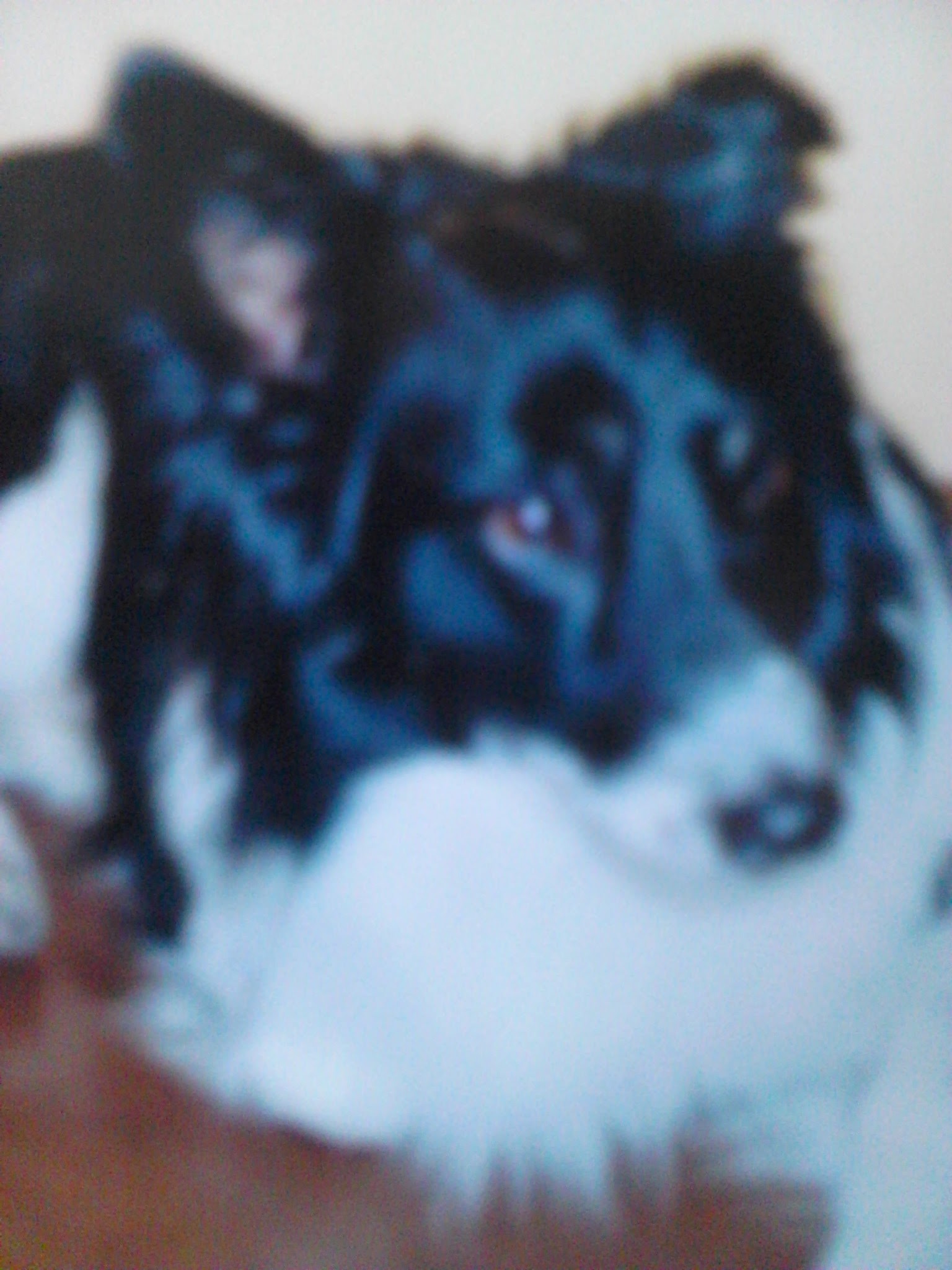 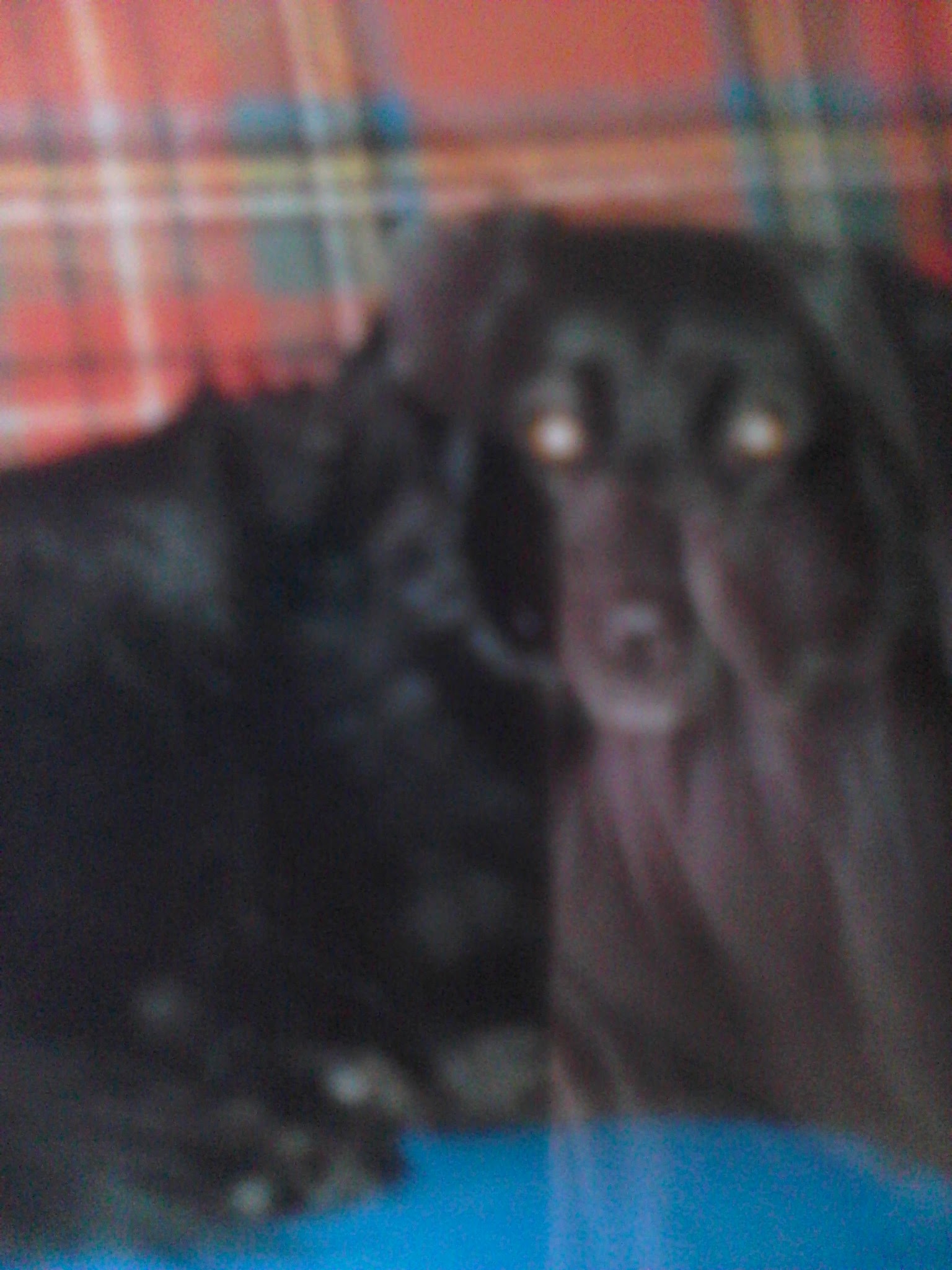 Dziękujemy za uwagę.